Comarch ERP 2.0
Witold Podgórski

Product Manager 
Comarch ERP Altum & Comarch Retail
Częstochowa 24.11.2015
Producent i dostawca nowoczesnych systemów informatycznych
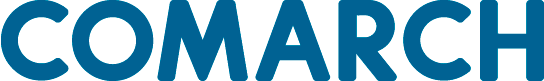 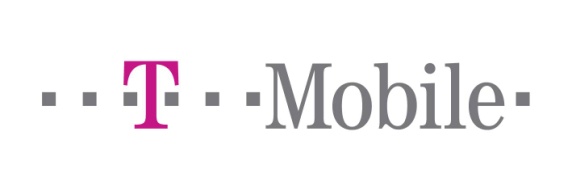 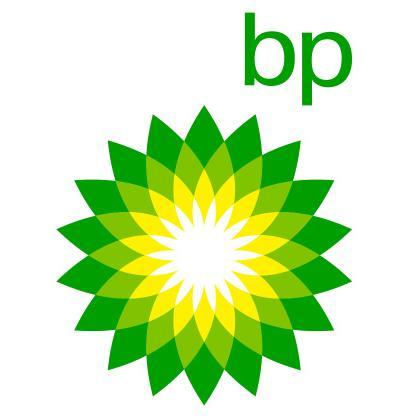 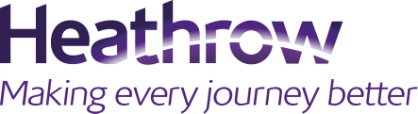 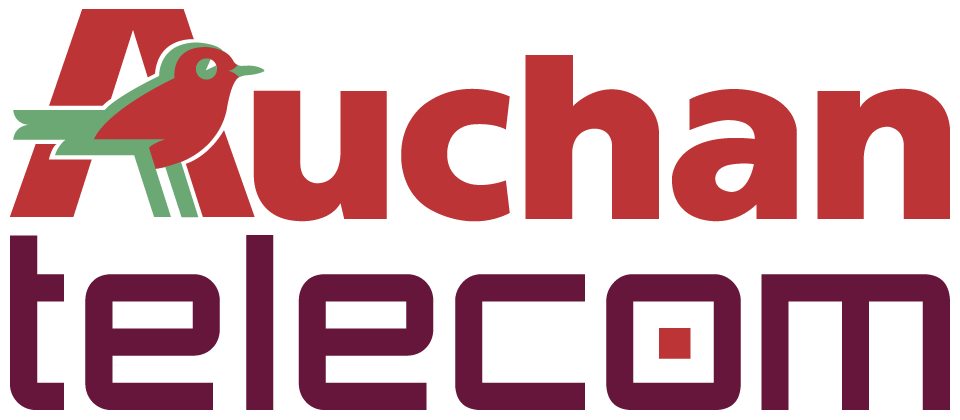 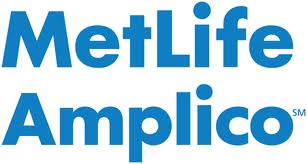 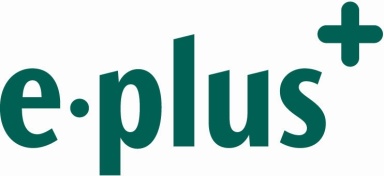 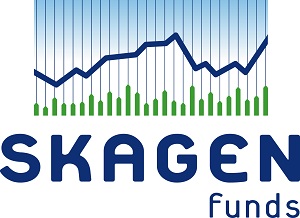 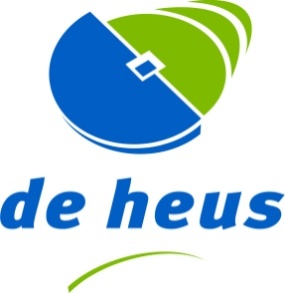 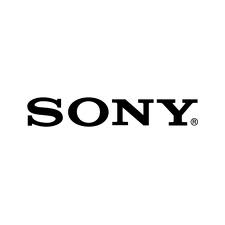 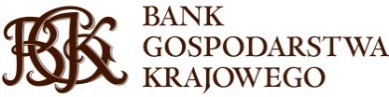 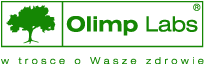 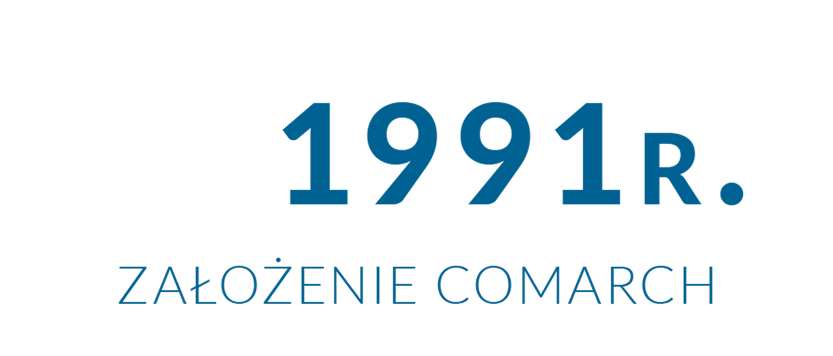 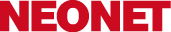 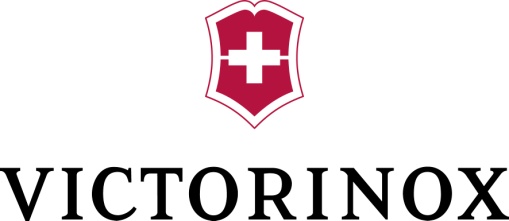 Profesor Janusz Filipiak
Prezes i Założyciel
Globalna sieć sprzedaży
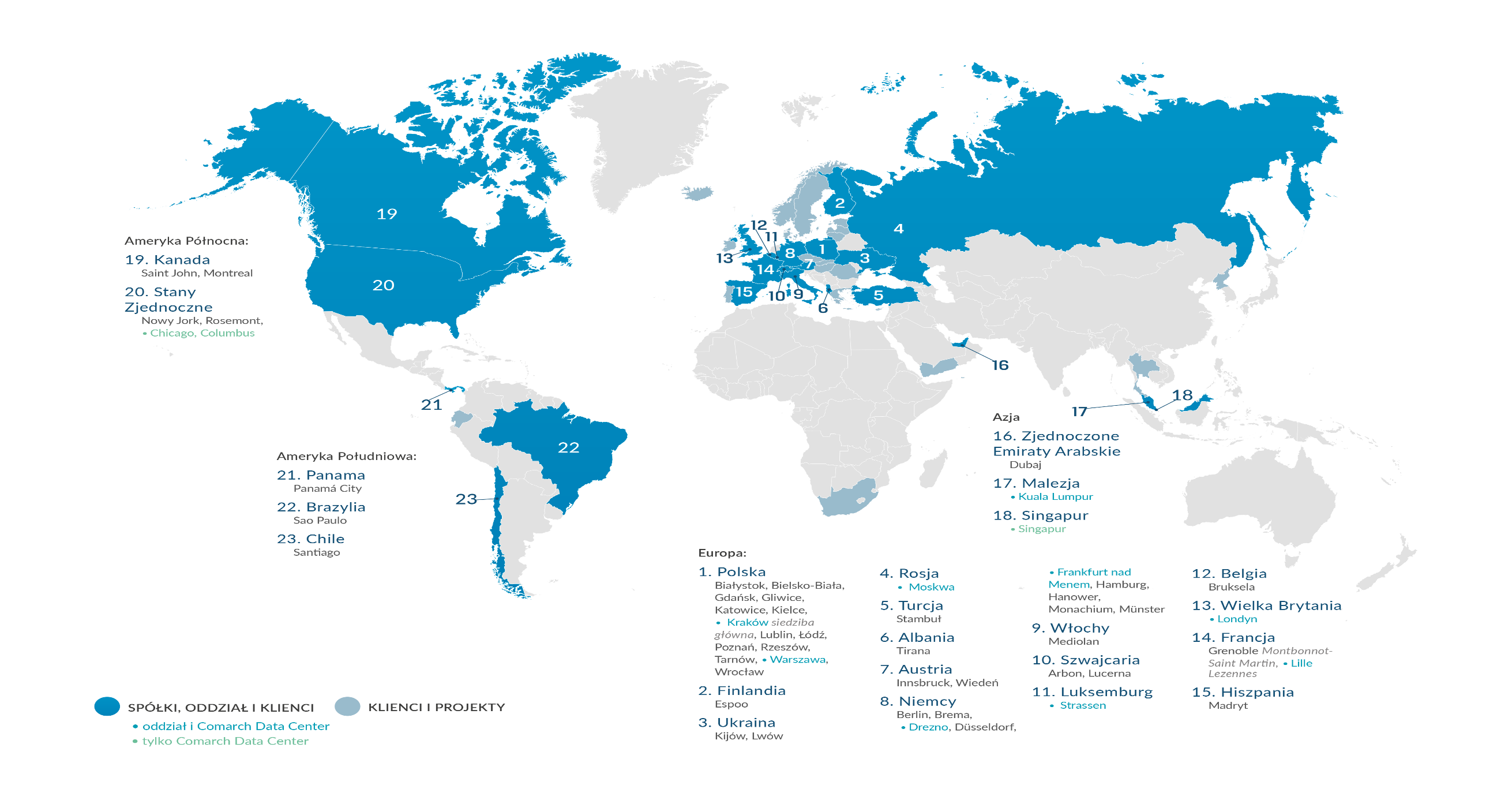 46 spółek
49 miast
24 państwa
4 kontynenty
Wydatki na R&D w Comarch
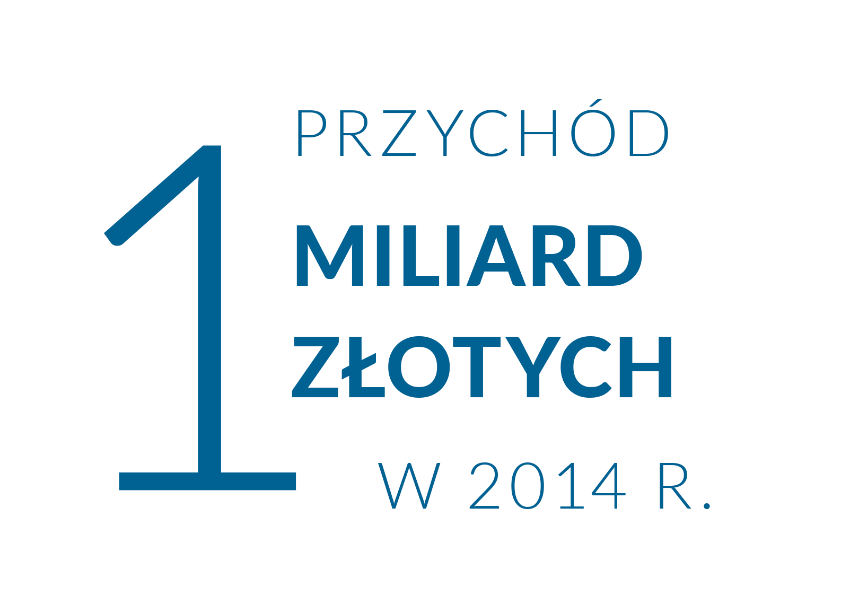 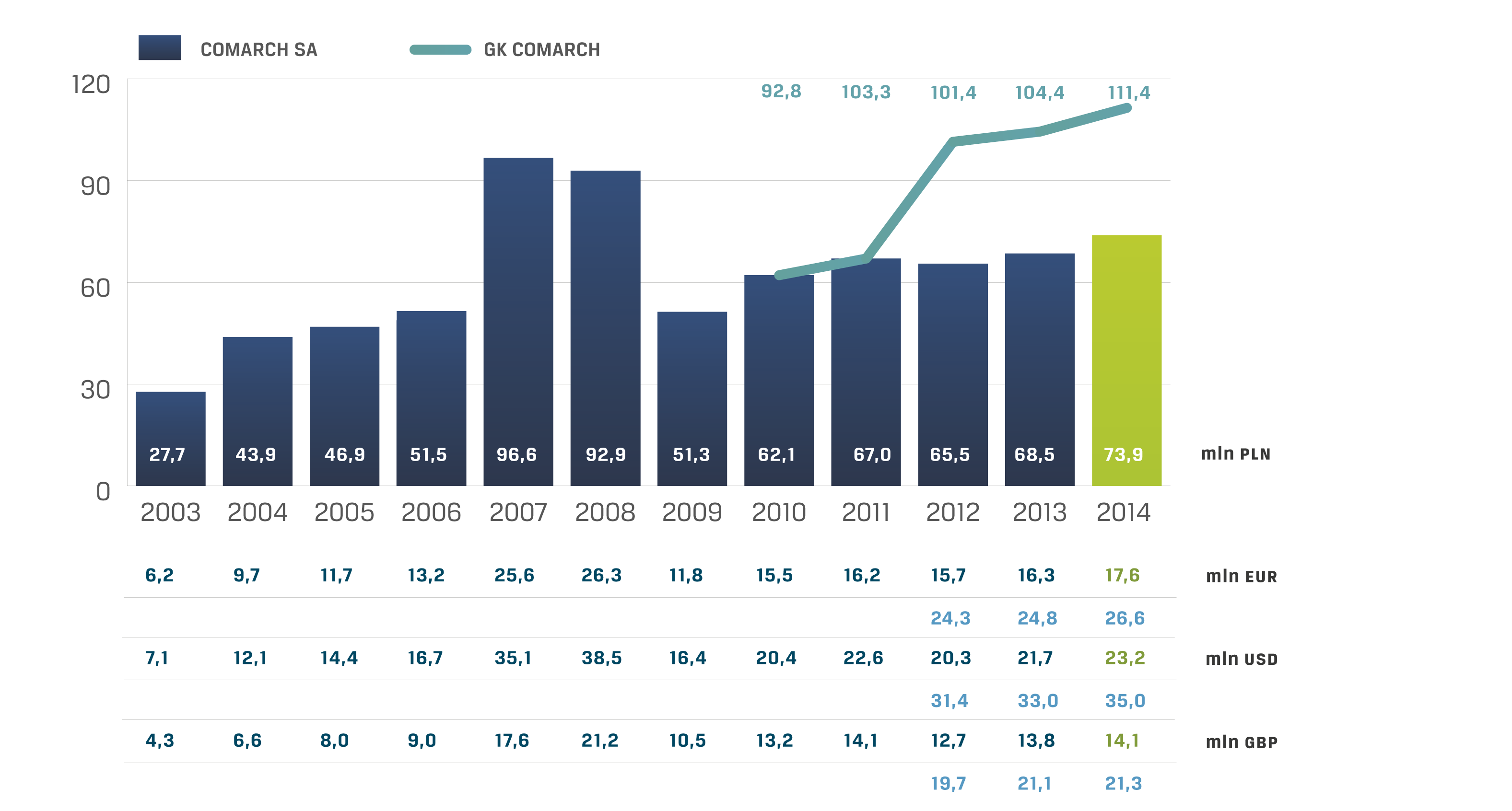 ponad 10%
111,4 mln PLN
wydatki na prace badawcze
Rok 2014 przyniósł prawie 13-procentowy wzrost polskiego rynku aplikacji biznesowych, co było konsekwencją realizacji kilku znaczących projektów w sektorze finansowym i publicznym. W najbliższych latach wzrost będzie potęgowany przede wszystkim przez rosnącą popularność innowacyjnych rozwiązań opartych na chmurze, mobilności, analityce czy Internecie Rzeczy. Dostawcy, tacy jak Comarch, którzy konsekwentnie inwestują w rozwój tych rozwiązań, będą zdecydowanymi beneficjentami swoich strategii
Edyta Kosowska, analityk rynku oprogramowania w IDC Polska i współautorka raportu.
Comarch ERP
ERP 2.0
Zgłoś pomysł
Comarch ERP 2.0
Zadaj pytanie
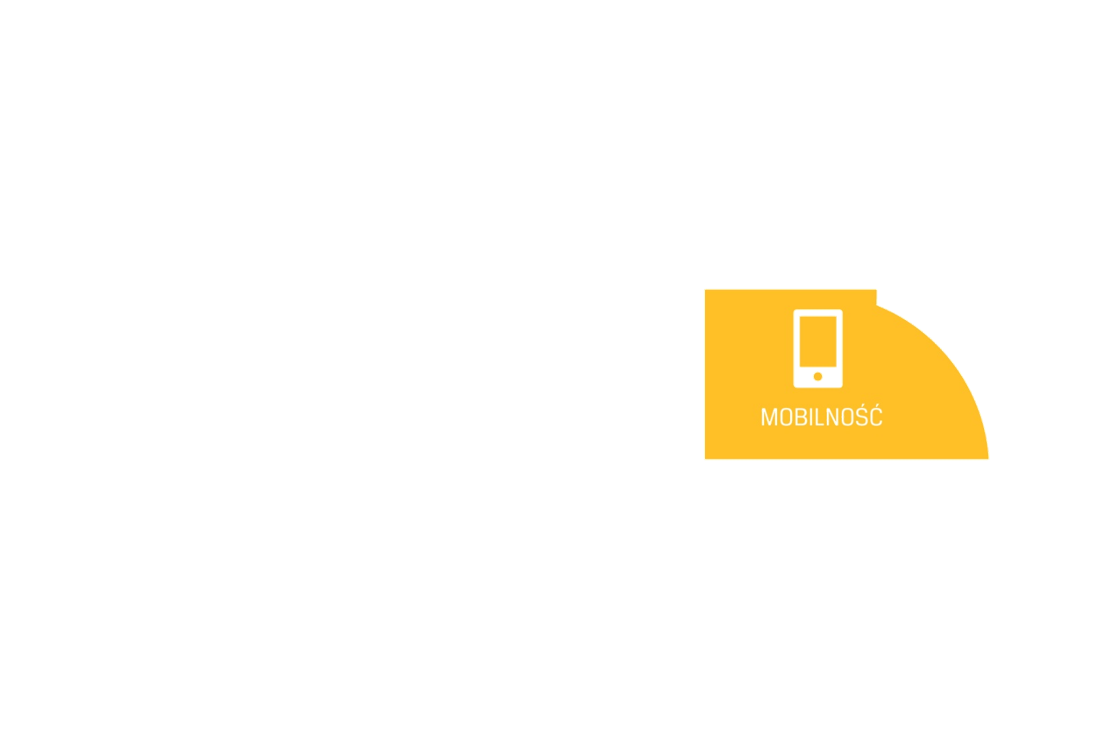 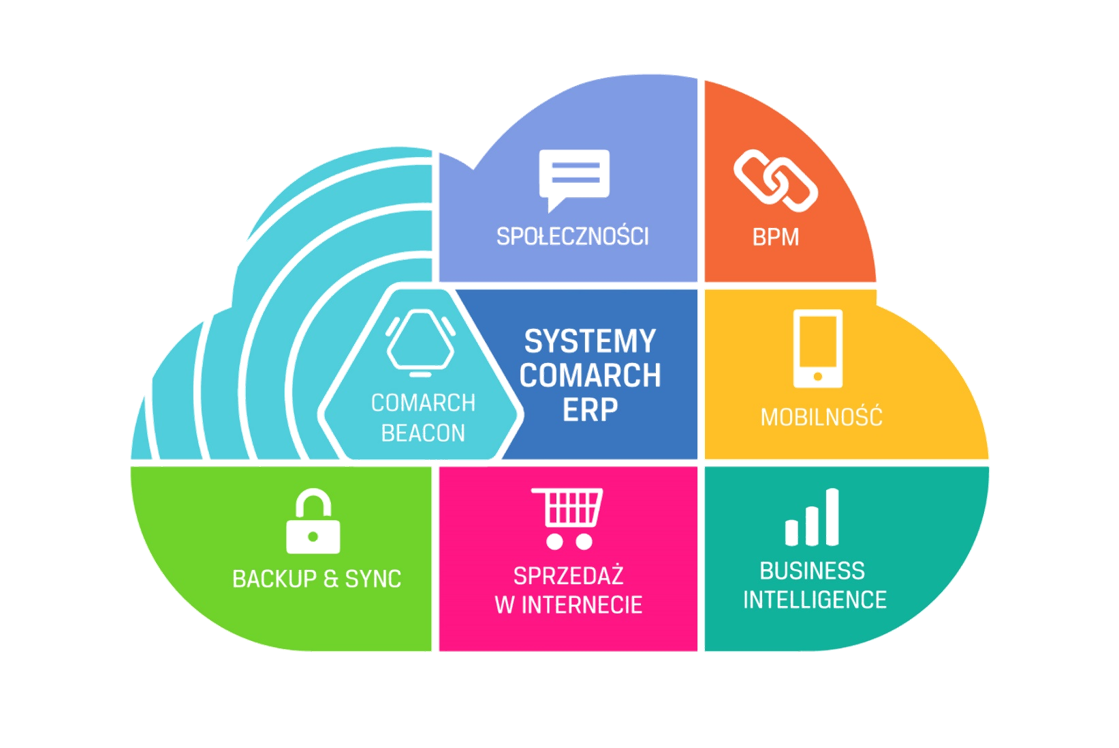 Napisz post
Automatyzacja procesów
Zbuduj relacje z Klientami
Zarządzanie pracownikami
Dostosuj ofertę
Praca na magazynie
Praca w terenie
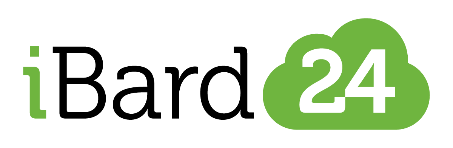 Raportowanie
Bezpieczeństwo danych
Pulpit Kontrahenta
e-Sklep
Wszystko.pl
Chmura Comarch
144 000 Firm
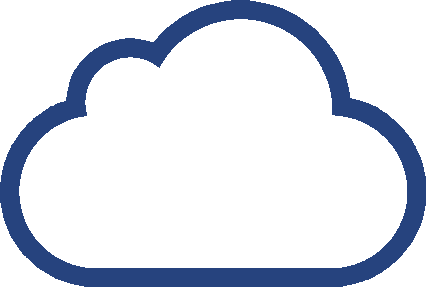 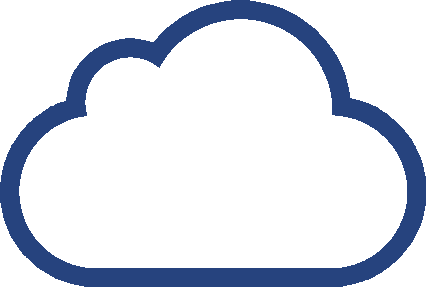 IX 2014
100 000
2013
62 000
iBard24
VIII 2009
IV 2012
Comarch ERPe-Pracownik
Comarch ERP iFaktury24
II 2015
Comarch ERPe-Sklep
VIII 2007
X 2008
2000
III 2015
I 2010
III 2014
Comarch ERPOptima
wszystko.pl
Comarch BI
Point
iKsięgowość24
B2B w
wszystko.pl
iBard24 – kompleksowe narzędzie do backupu
Funkcjonalność i współpraca
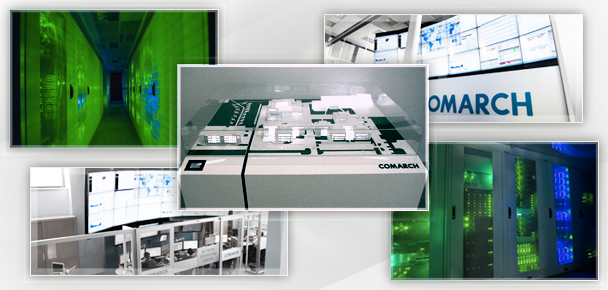 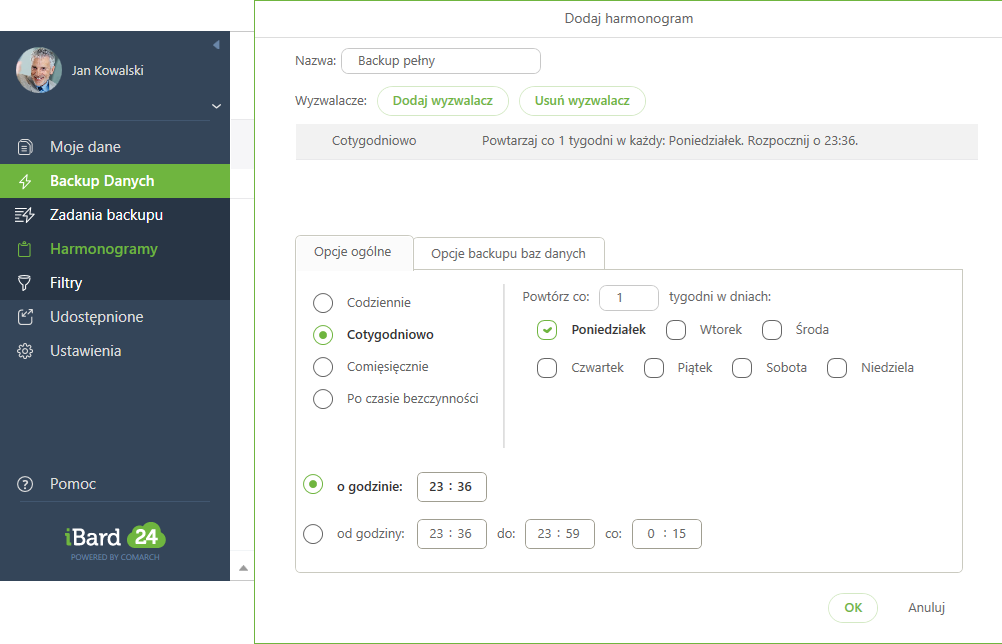 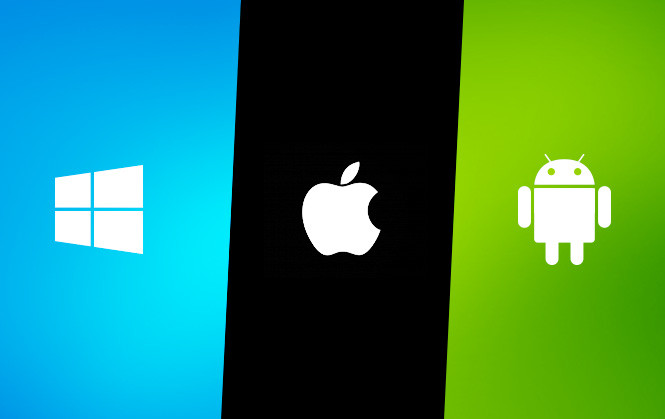 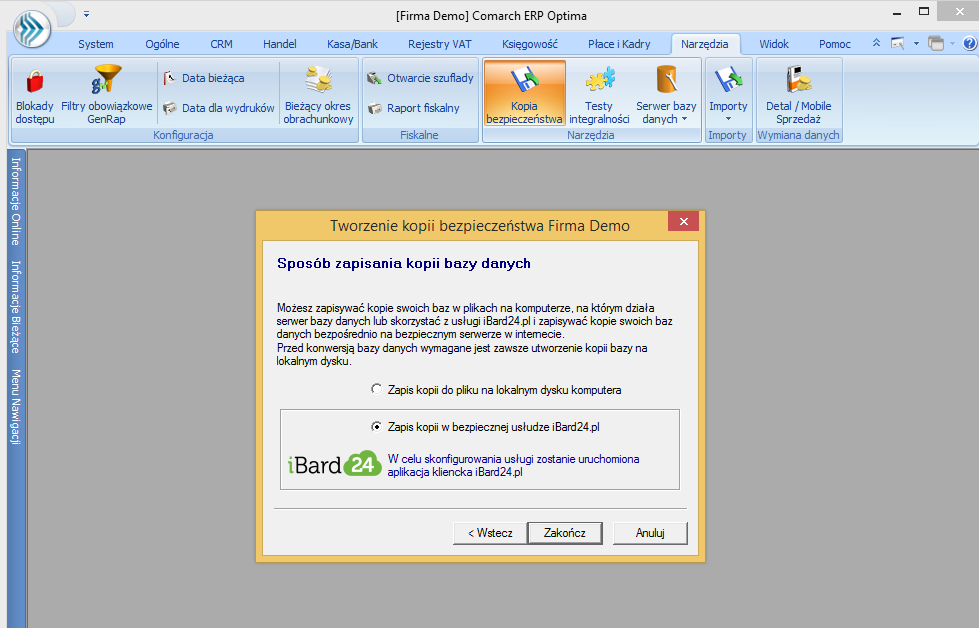 Bazy danych ERP, praca grupowa
Bezpieczeństwo
AES 256-bit, SSL 128-bit,    Comarch Data Center
Intuicyjność i automatyzacja
Kreator zadań, harmonogramy, powiadomienia
Mobilność
iOS, Android, Windows Phone, www
[Speaker Notes: Backup Automatic Restore Data
Spełnia wszystkie dobre praktyki zalecane przez Microsoft
Automatyzuje procesy wykonywania backupów
Współpracuje z systemami ERP – Optima, Altum, XL
Dostępny na wszystkie urządzenia stacjonarne i mobilne z dostępem do internetu 24 godziny na dobę

I PRZEDSTAWIĆ iBard24 alphe która jest na etapie stabilizacji
Maja państwo szanse przedpremierowo]
Comarch ERP Altum
Międzynarodowa, inteligentna, otwarta i elastyczna platforma biznesowa do obsługi procesów branżowych międzynarodowych przedsiębiorstw. 
Posiada nowoczesny interfejs 
oraz wbudowane narzędzia 
Business Process Management i Business Intelligence
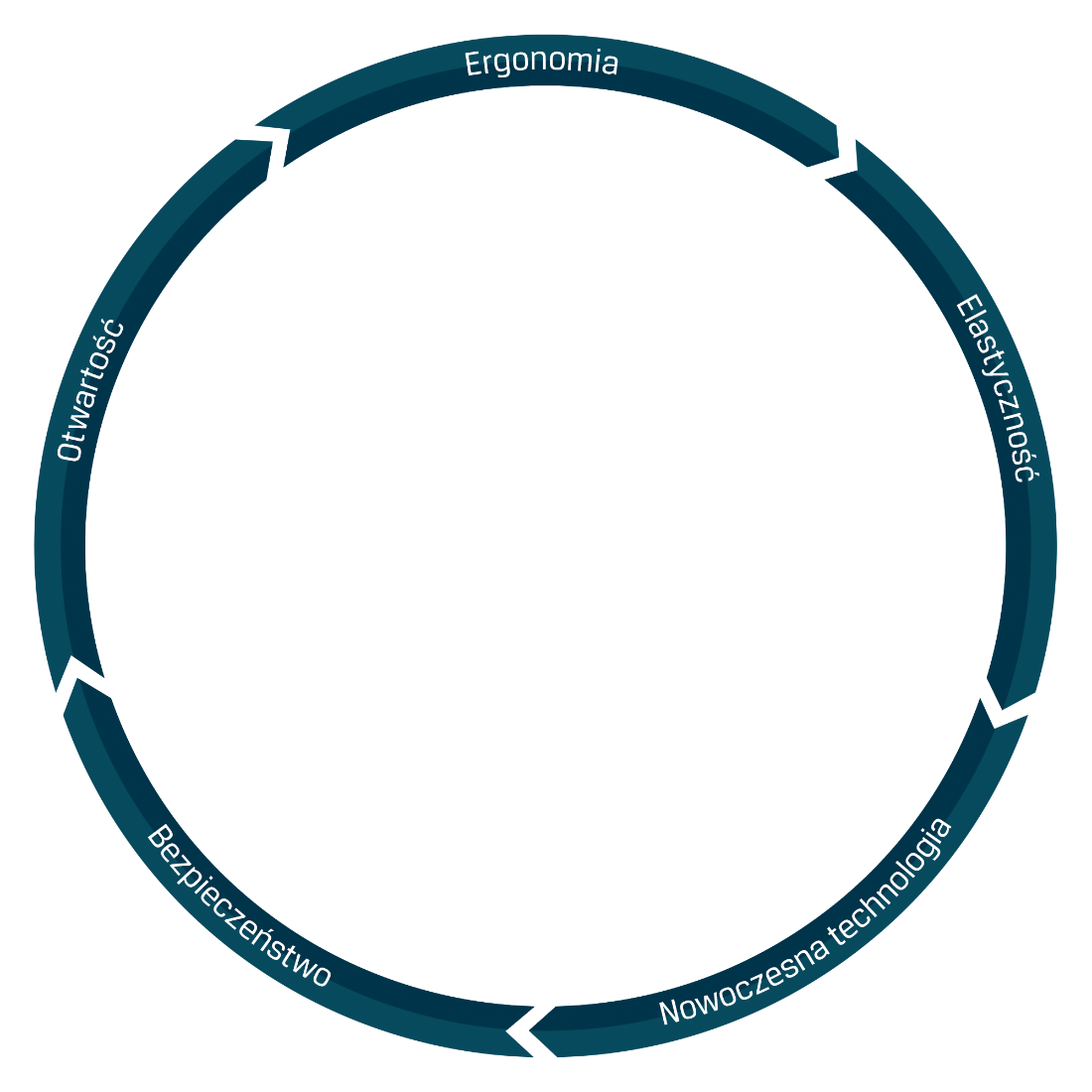 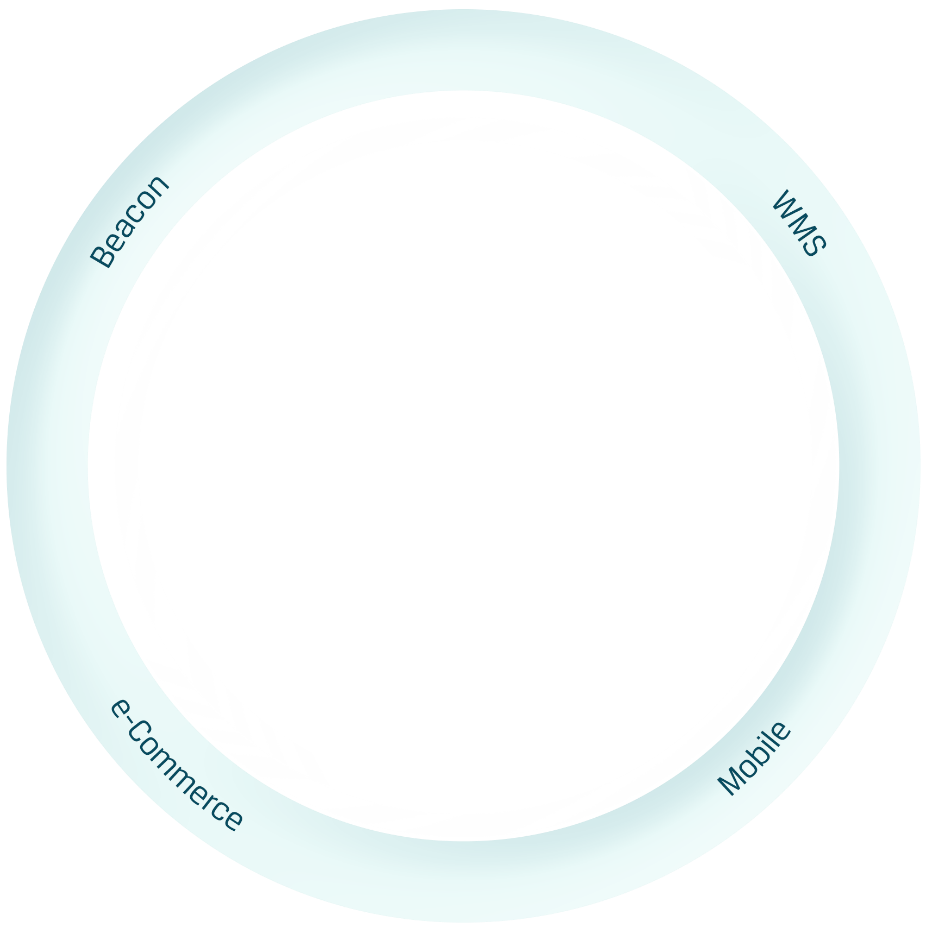 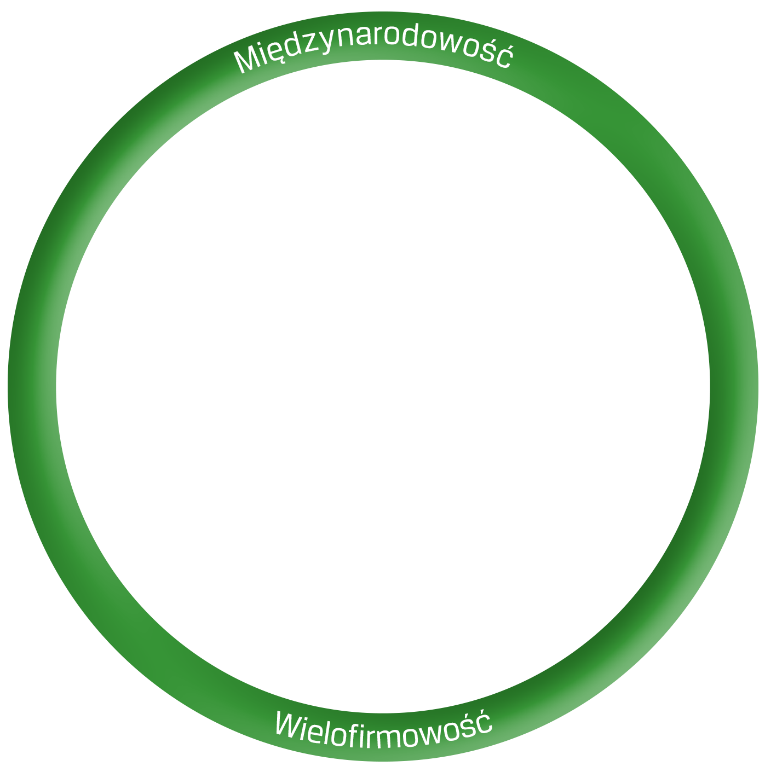 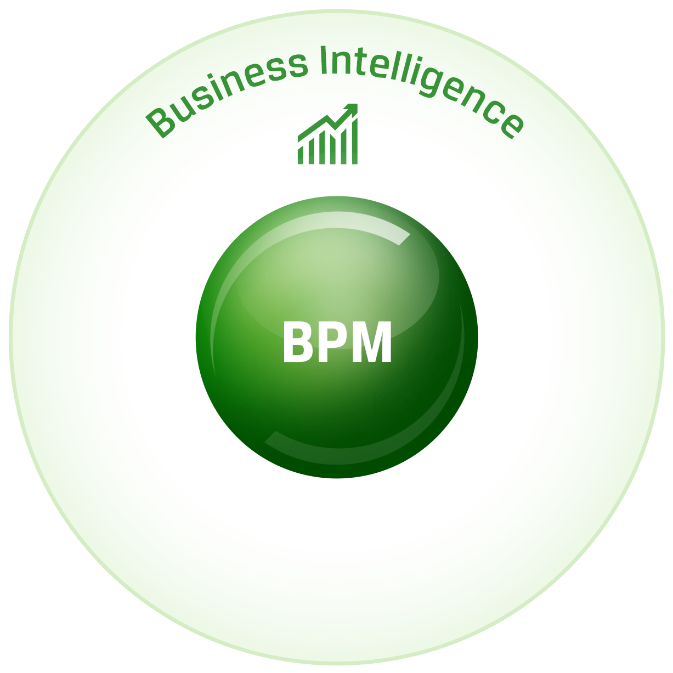 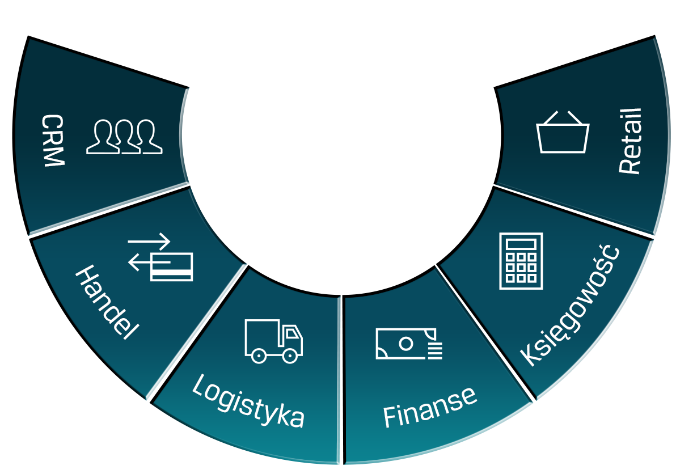 Rynek docelowy
Średnie i duże przedsiębiorstwa:
Sieci sprzedaży detalicznej,
Firmy handlowo-usługowe o jednooddziałowej i rozproszonej strukturze, 
Organizacje holdingowe/przedsiębiorstwa zarządzające wieloma firmami,
Przedsiębiorstwa zagraniczne,
Działalność niestandardowa wymagająca specjalnego podejścia.
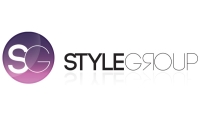 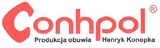 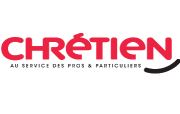 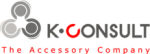 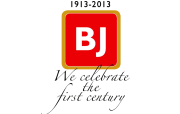 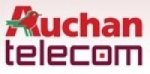 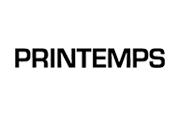 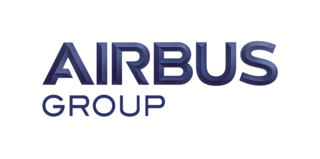 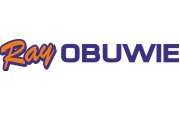 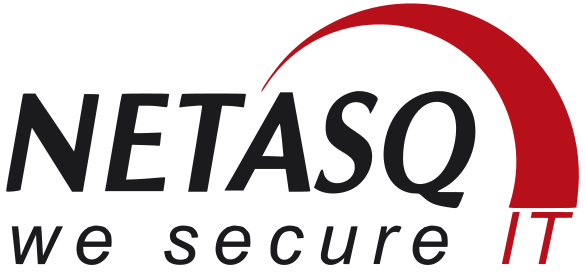 [Speaker Notes: - organizacje holdingowe – nie tylko
- Firmy zagraniczne – mamy pod nie dedykowane rowiązania jak AVCO, end of Month – dostoswanie do wymogów rynku francuskiego, jak również niemieckiego dzięki integracji z systemem księgowym Datev. Powiedzieć o Brodr. Jorgensen.

Chciałbym wam uświadomić że Atum jest systemem innym niż wszystkie, 
Dlaczego? Wybierając system pod klienta sugerujecie się jego wymogami i porównujecie je z tym co posiada system

Macie klienta ze specyficznej branży ale zastanawiacie się czy Altum podoła? Nie jest to problem a wręcz przeciwnie, okazja do zarobienia na doróbkach. System jest tak elastyczny i otwarty że można go dowolnie modyfikować i rozbudowywać.

Jest klient dla którego partner zrobił cały moduł produkcyjny,
Partner Advantec przebudował cały moduł księgowości dla klienta z Danii]
Comarch ERP Altum sprawdzona strategia
Wzrost sprzedaży licencji w 2014 r. o 85% 
Q1-Q3 2015 – wzrost o 80%
7 nowych referencji w tym roku
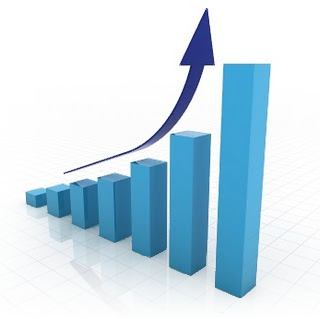 123124312412431231238149832174813740983219875821073410		832740 21893740982151843658932 	74098613257 62109836470139759328492813	 759065109831470127412806592212312 		43123814983217    48	13740  9832 198758210734108327402189374098215184365893274098613257621	09836470 1397593284	9281375906510983147012741280659221231243124124 31231238149832	17481374098321987582107341 083274021893740982151843658932740986132576210983647013975932849281375	90651098314701274128065922123124312412431231238149832174813740983219875821073410832740218937409	821518436 5893274098613257 6210983647013975932849281375906510983147012741280659221231243124124   	312312 381498321748137409832198758	210734108327 40218937409821518436589 3274098613257621098	36470139  759328492813759065109     83147012741280	659221 2312431241243123123814983
[Speaker Notes: Jak jest prowizja na Altum?
Mamy łącznie 11 referencji na Altum z tego w ostatnich 4 miesiącach pozykaliśmy 3 nowe.

Najwyższa prowizja z naszych systemów – 5000 zł za użytkownika
Powiedzieć o cenniku

Rabat na upgrade]
Wielofirmowość
Wielowalutowość
Wiele firm w jednej bazie danych Comarch ERP Altum
Różne waluty systemowe dla poszczególnych firm
Procesy BPM
Wielokulturowość
Automatyzacja procesów.

Zarządzanie strukturą firmy
Interfejs dostępny w wielu językach.

Możliwość dodania dowolnego języka
Wbudowane narzędzie BI
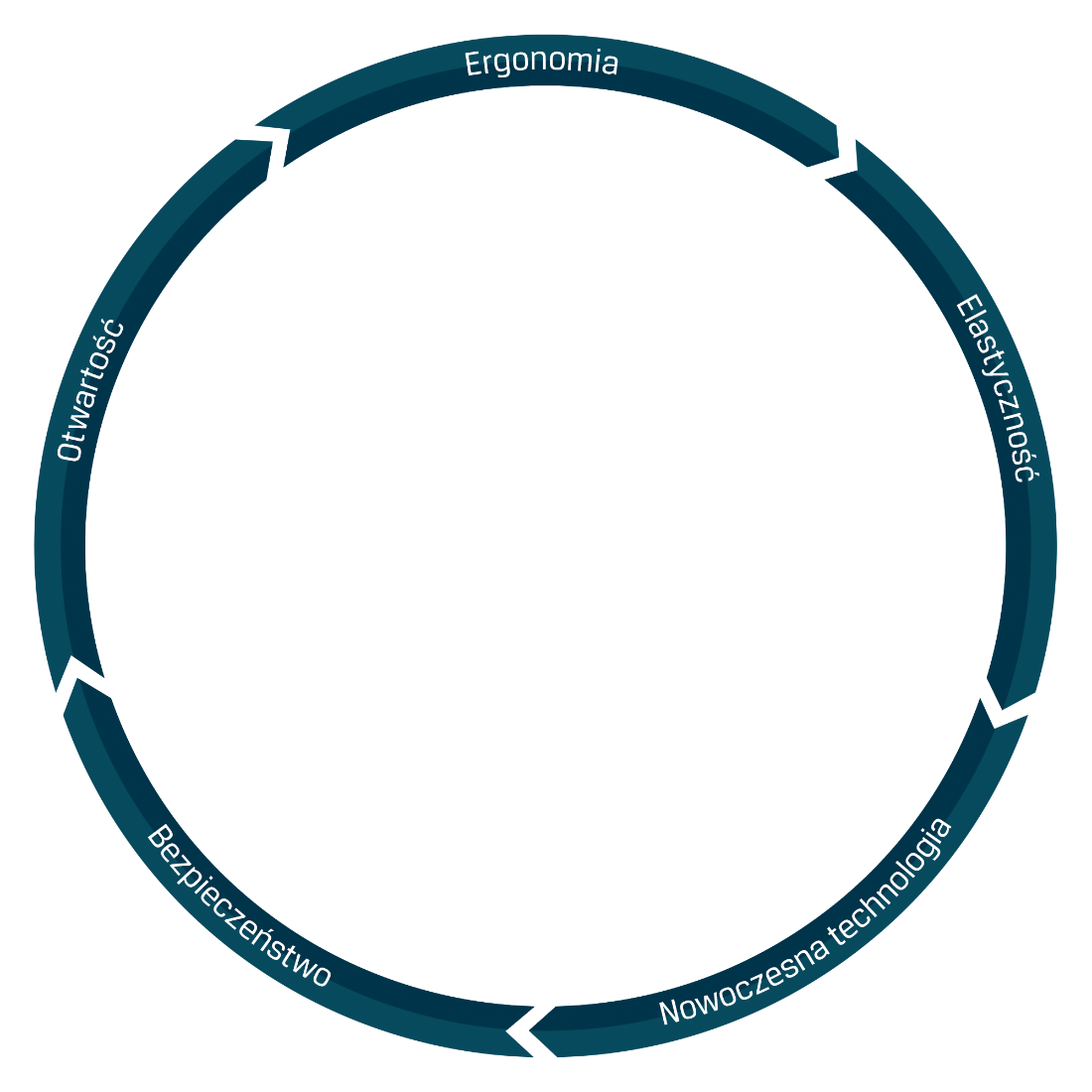 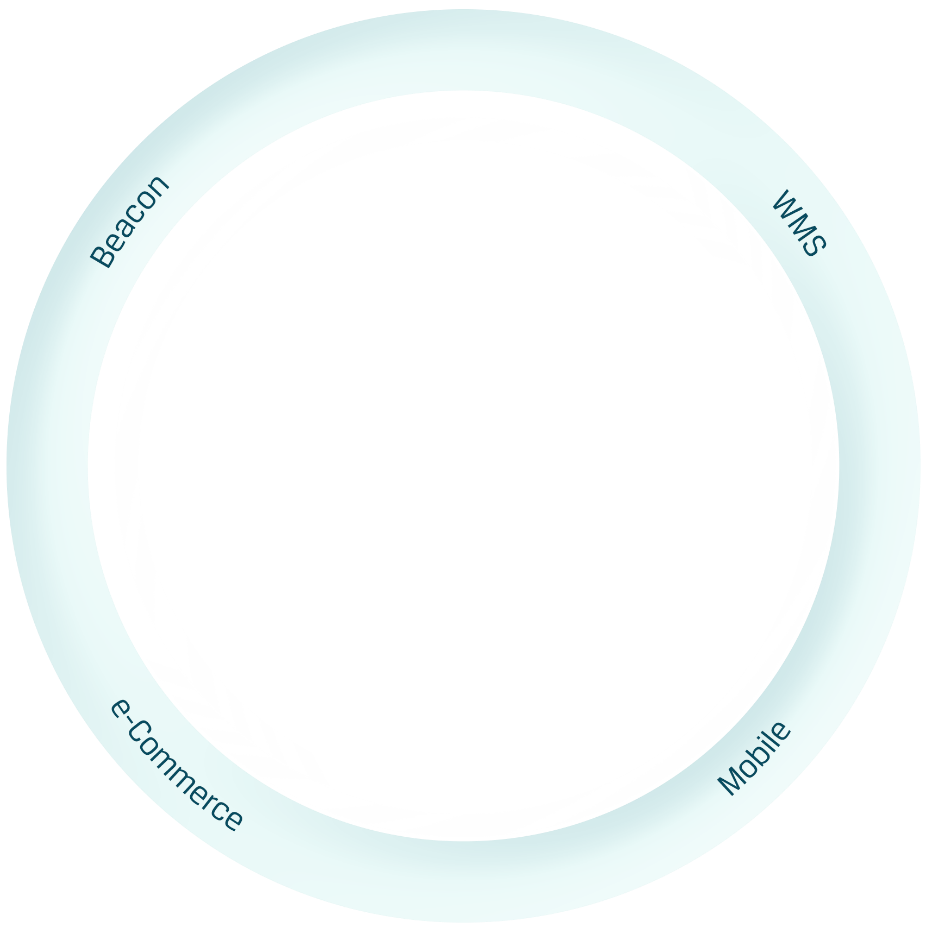 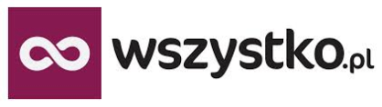 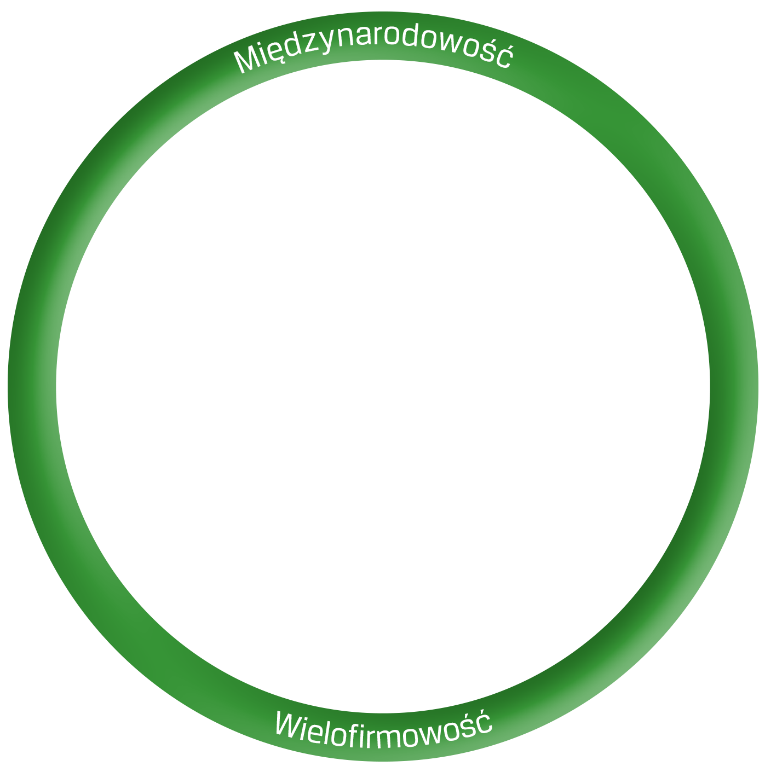 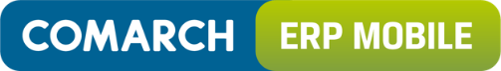 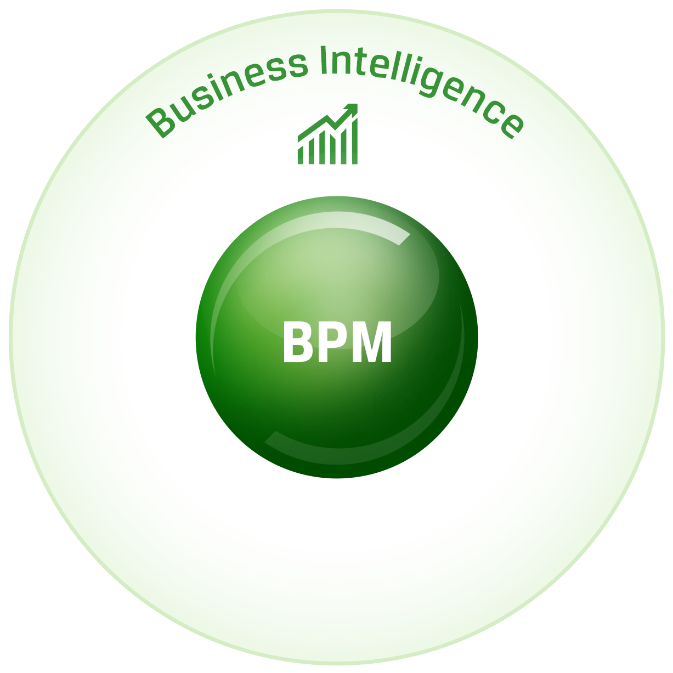 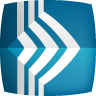 Comarch ERP
e-Sklep
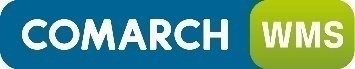 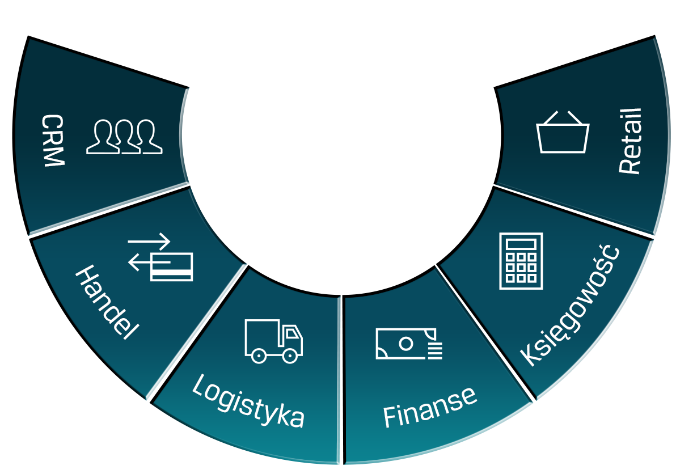 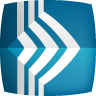 Comarch ERP 
Pulpit Kontrahenta
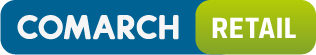 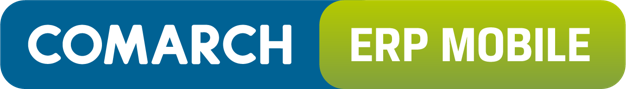 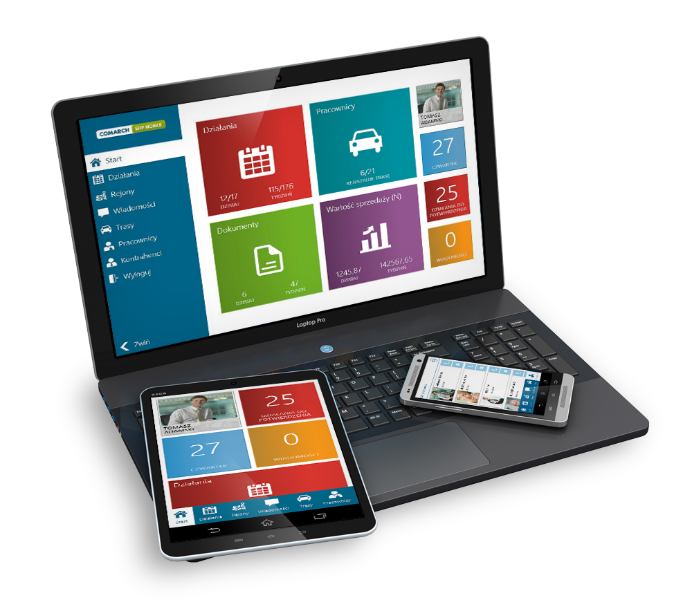 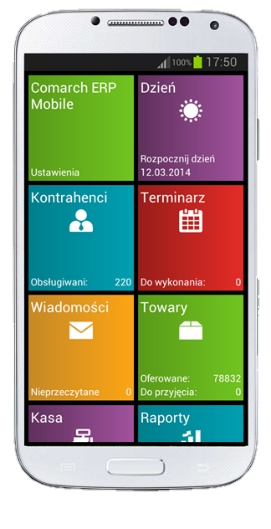 Kierownik Sprzedaży
Sprzedaż
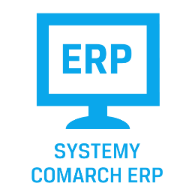 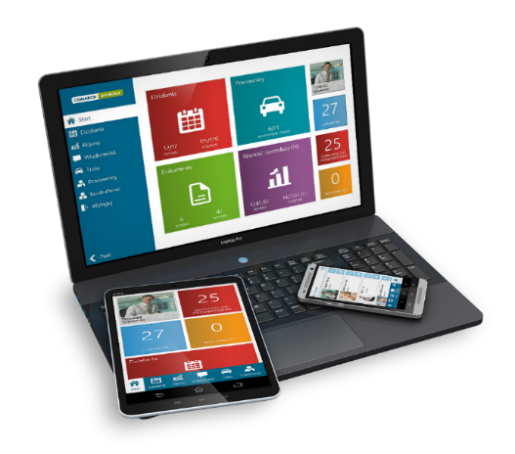 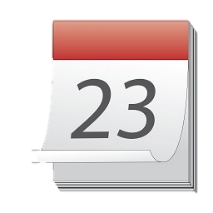 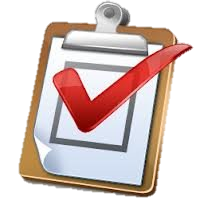 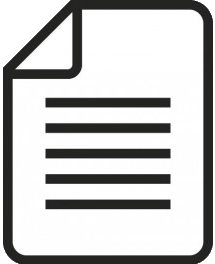 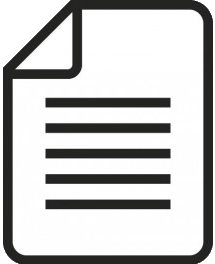 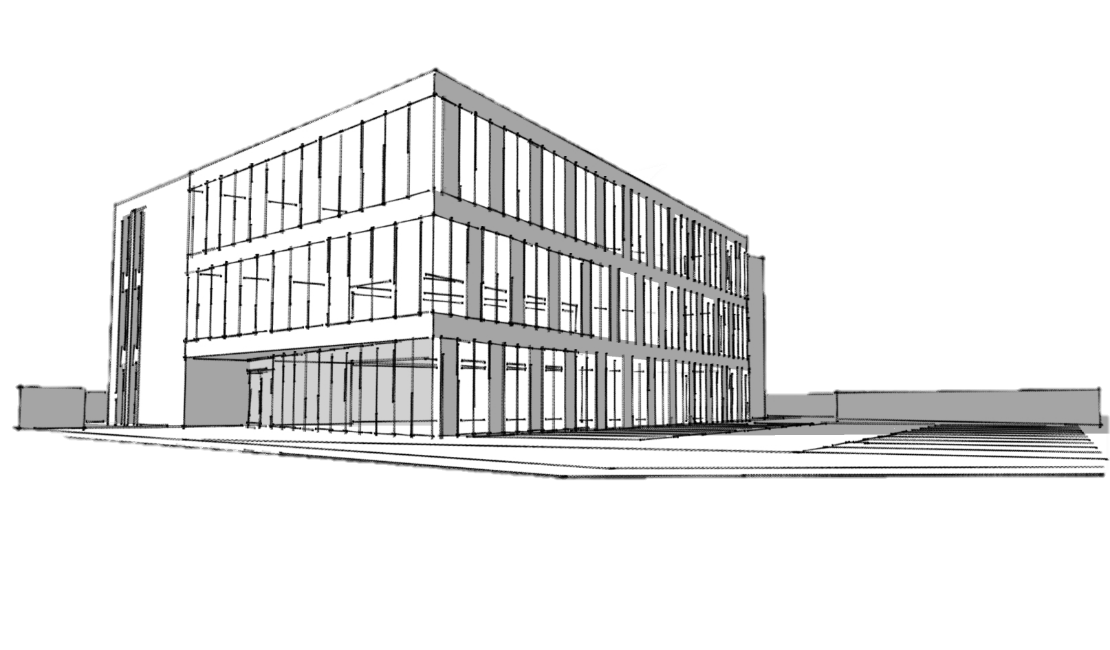 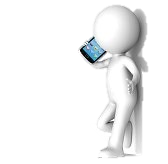 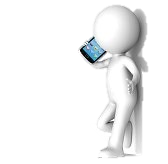 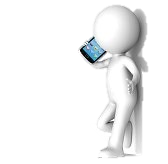 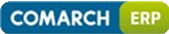 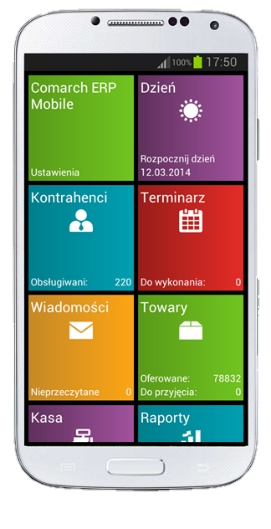 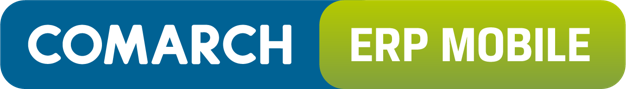 Comarch ERP Mobile Sprzedaż
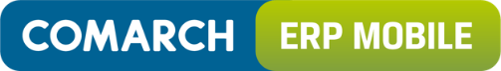 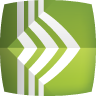 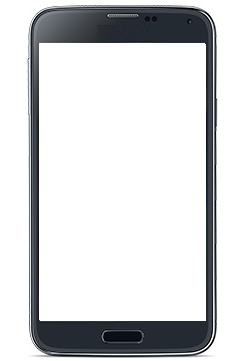 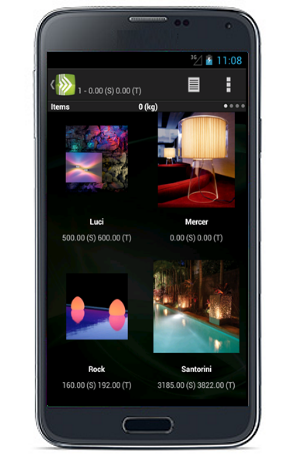 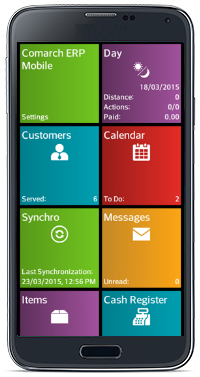 Praca na tablecie i smartfonie
Aplikacja dla Sprzedawców pracujących w terenie
Atrakcyjna prezentacja danych
Łatwa praca z kalendarzem
Spotkania i kontakty
Rejestracja dokumentów
Pełna historia kontrahenta
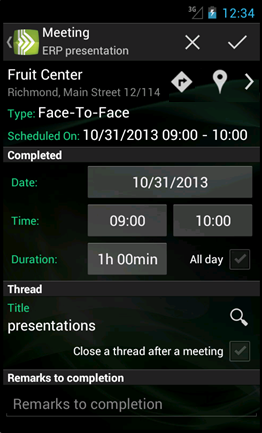 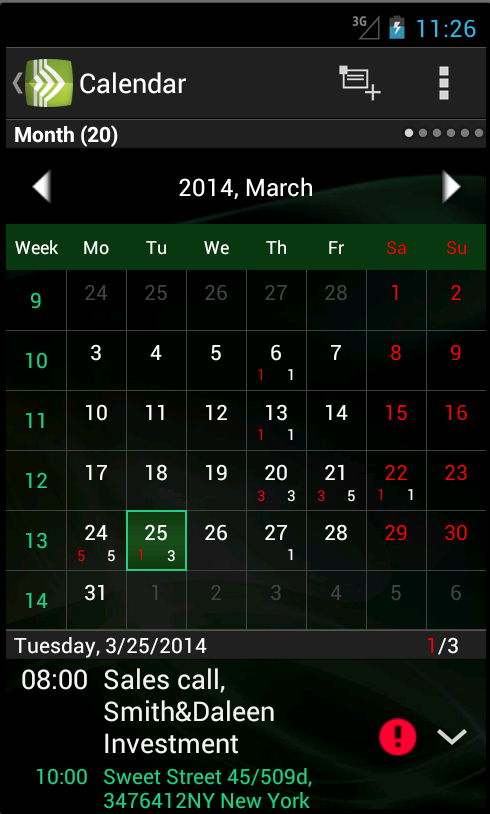 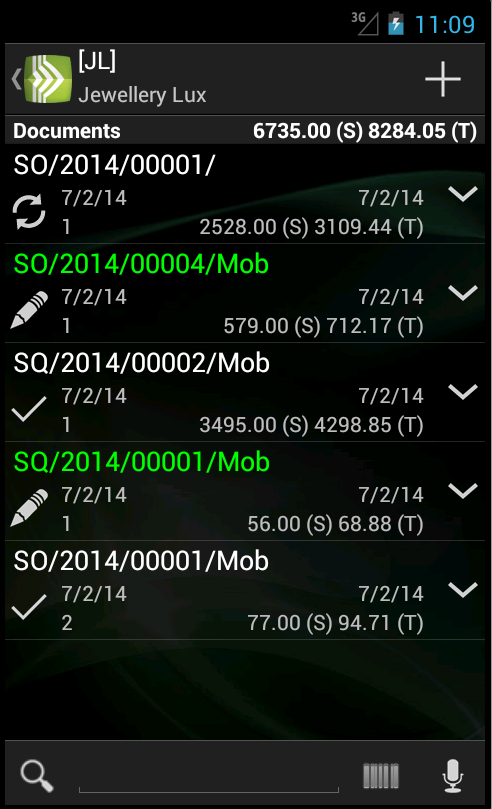 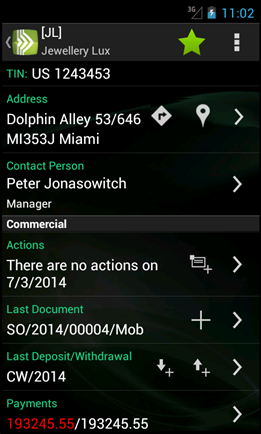 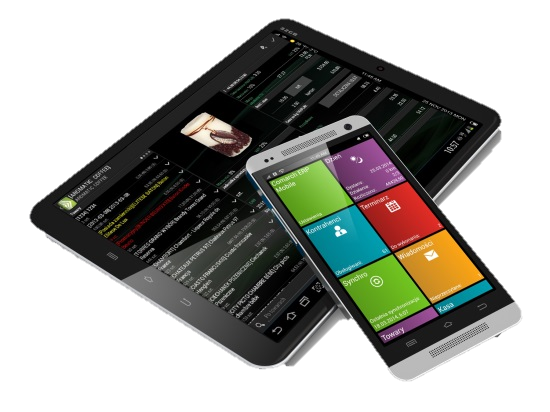 Faktura
Zamówienie
Oferta
Zapytanie
Comarch ERP Mobile Sprzedaż
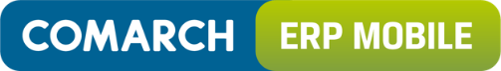 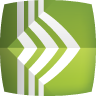 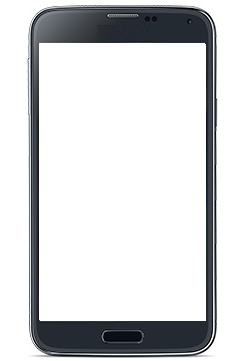 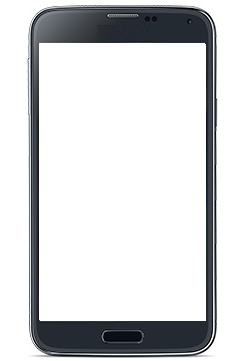 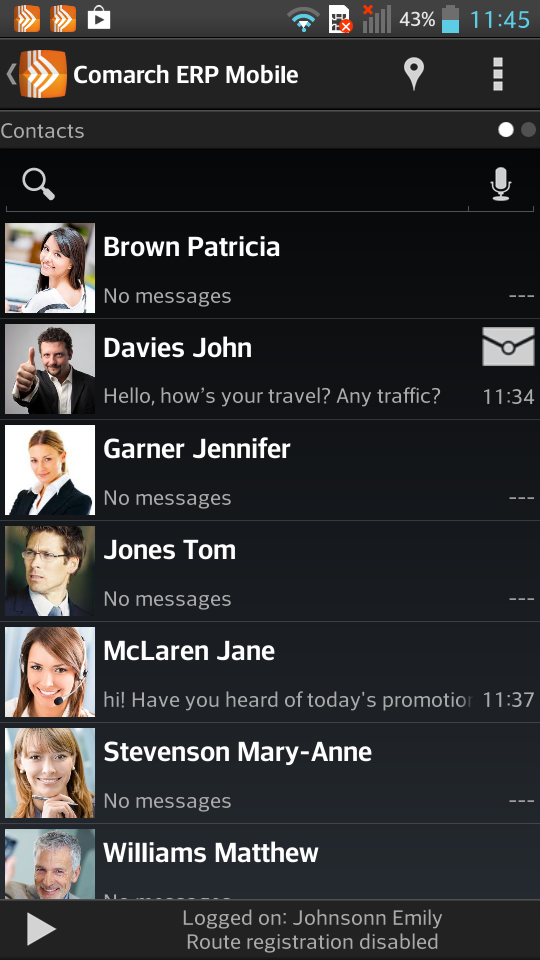 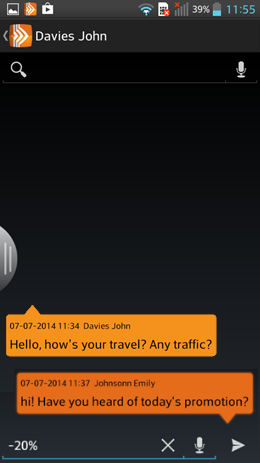 Wiadomości pomiędzy centralą i pracownikami
Comarch ERP Mobile Sprzedaż
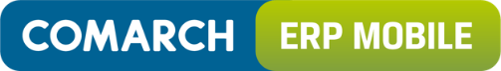 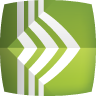 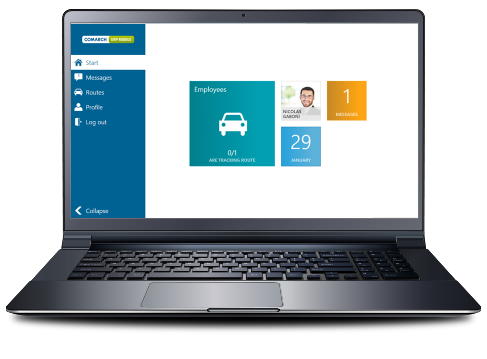 Możliwość logowania przez przeglądarkę internetową
Comarch ERP Mobile Kierownik Sprzedaży
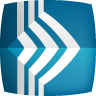 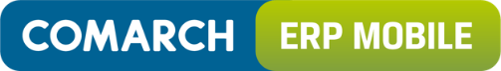 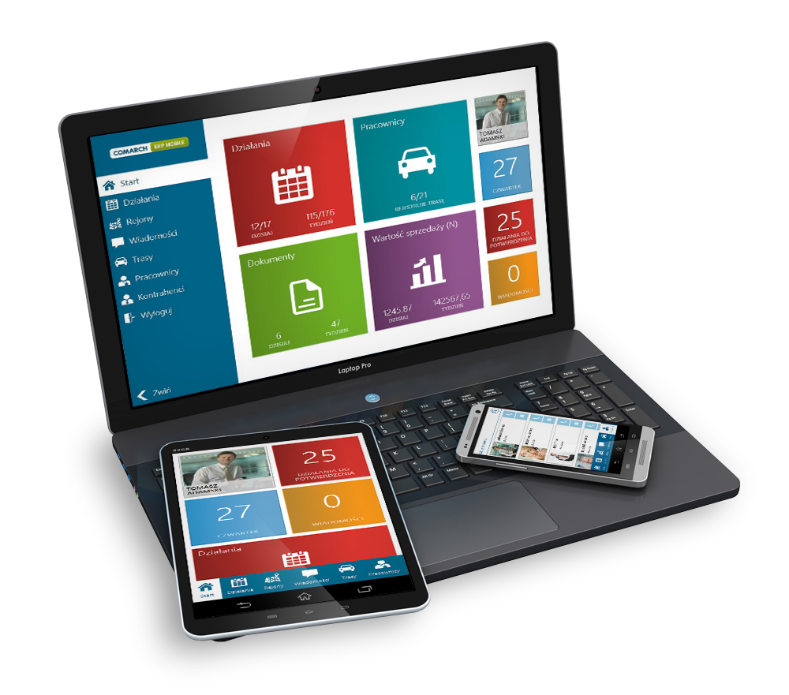 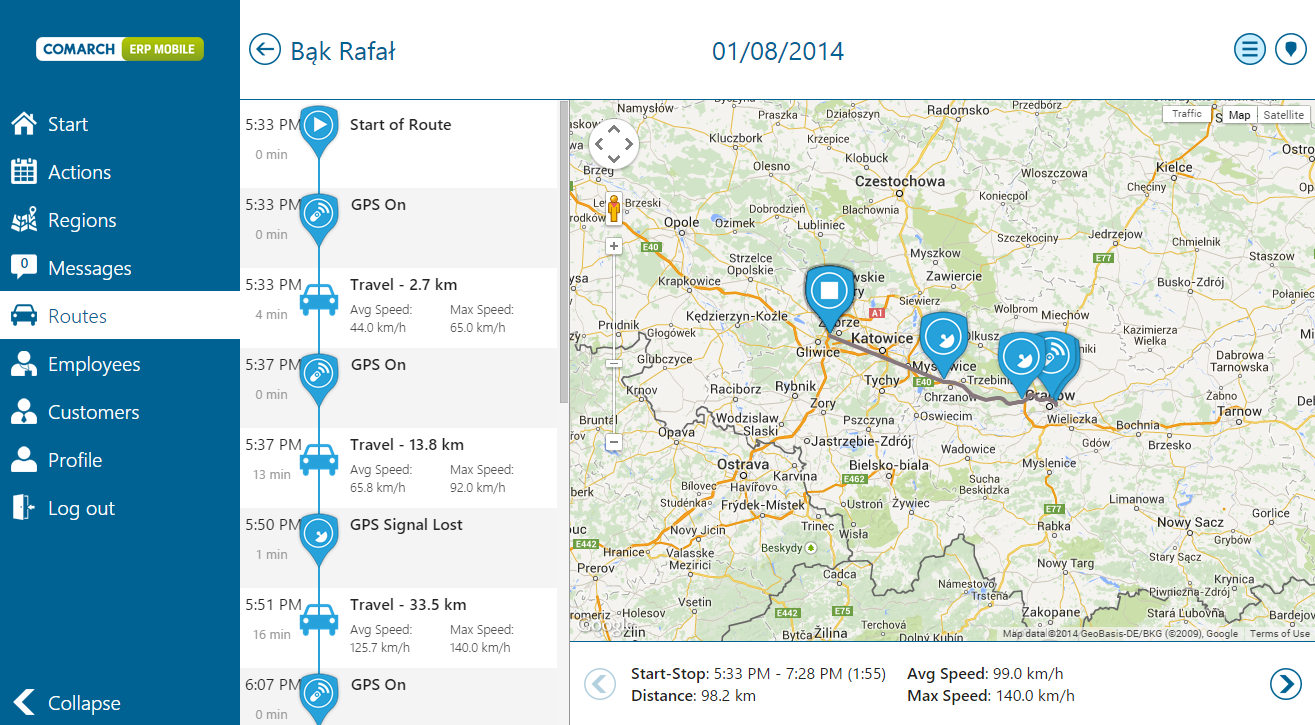 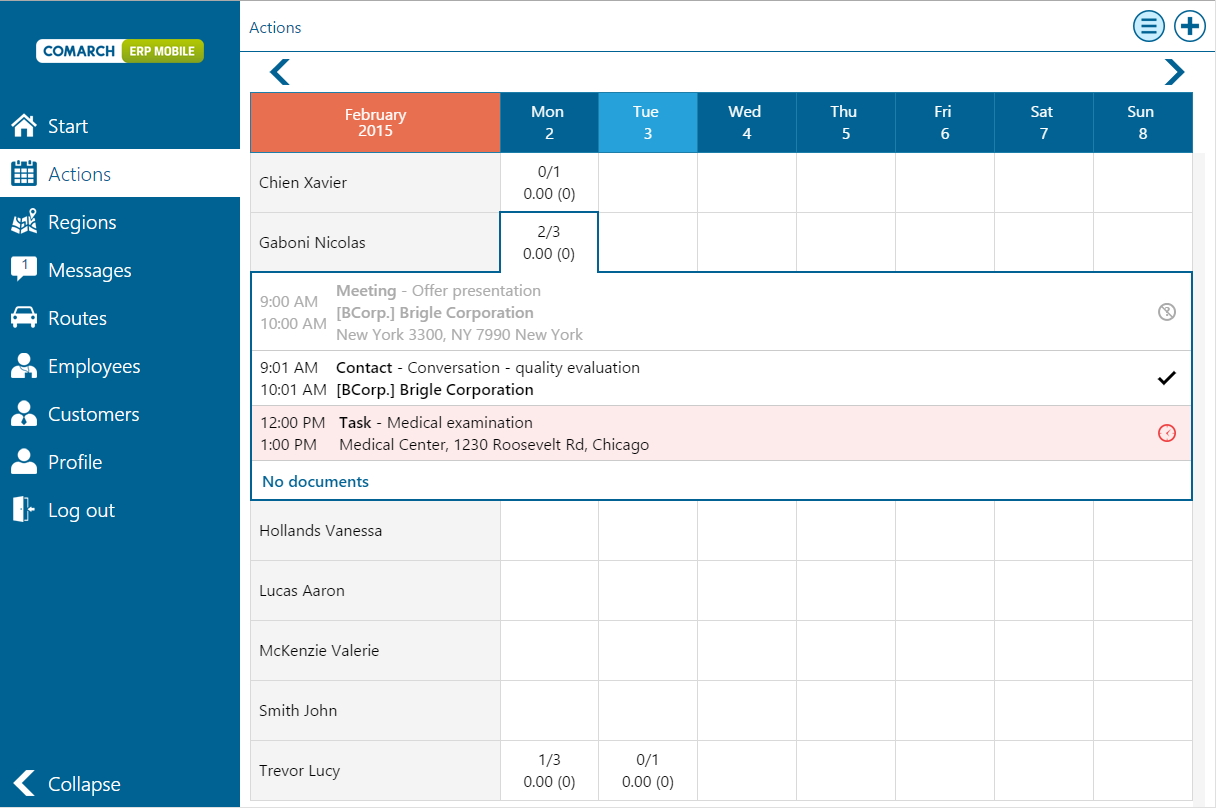 Responsive Web Design
Dla zarządzających
Planowanie spotkań i zadań
Możliwość kontroli tras oraz gdzie w danym momencie znajduje się pracownik
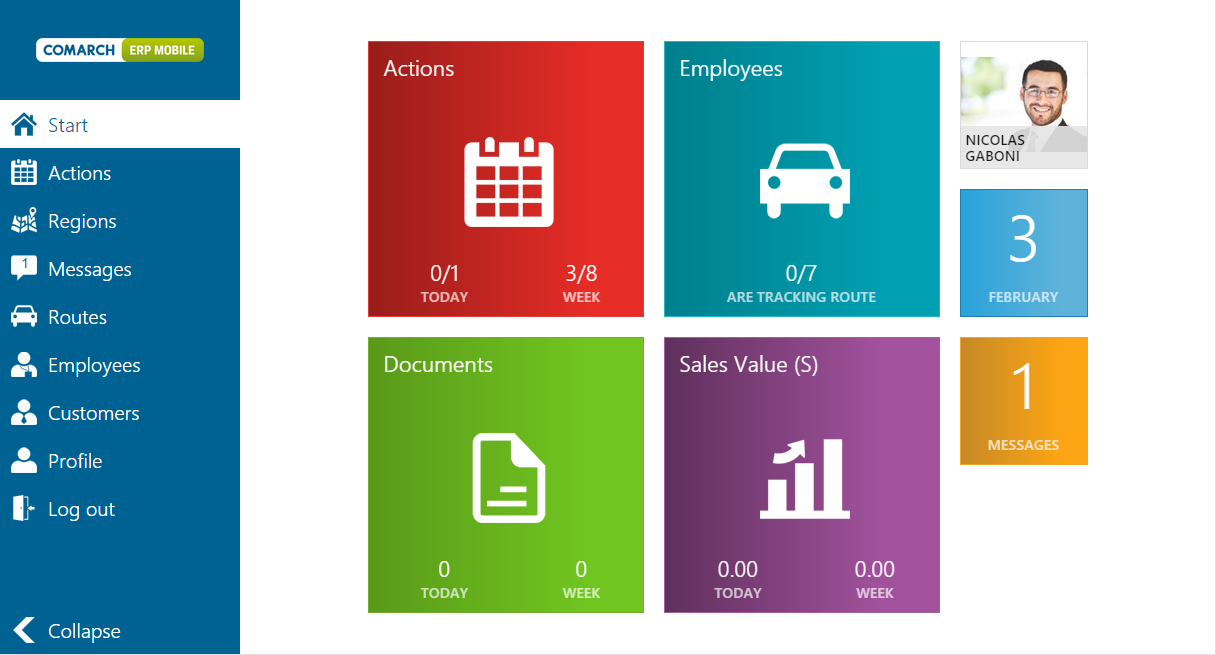 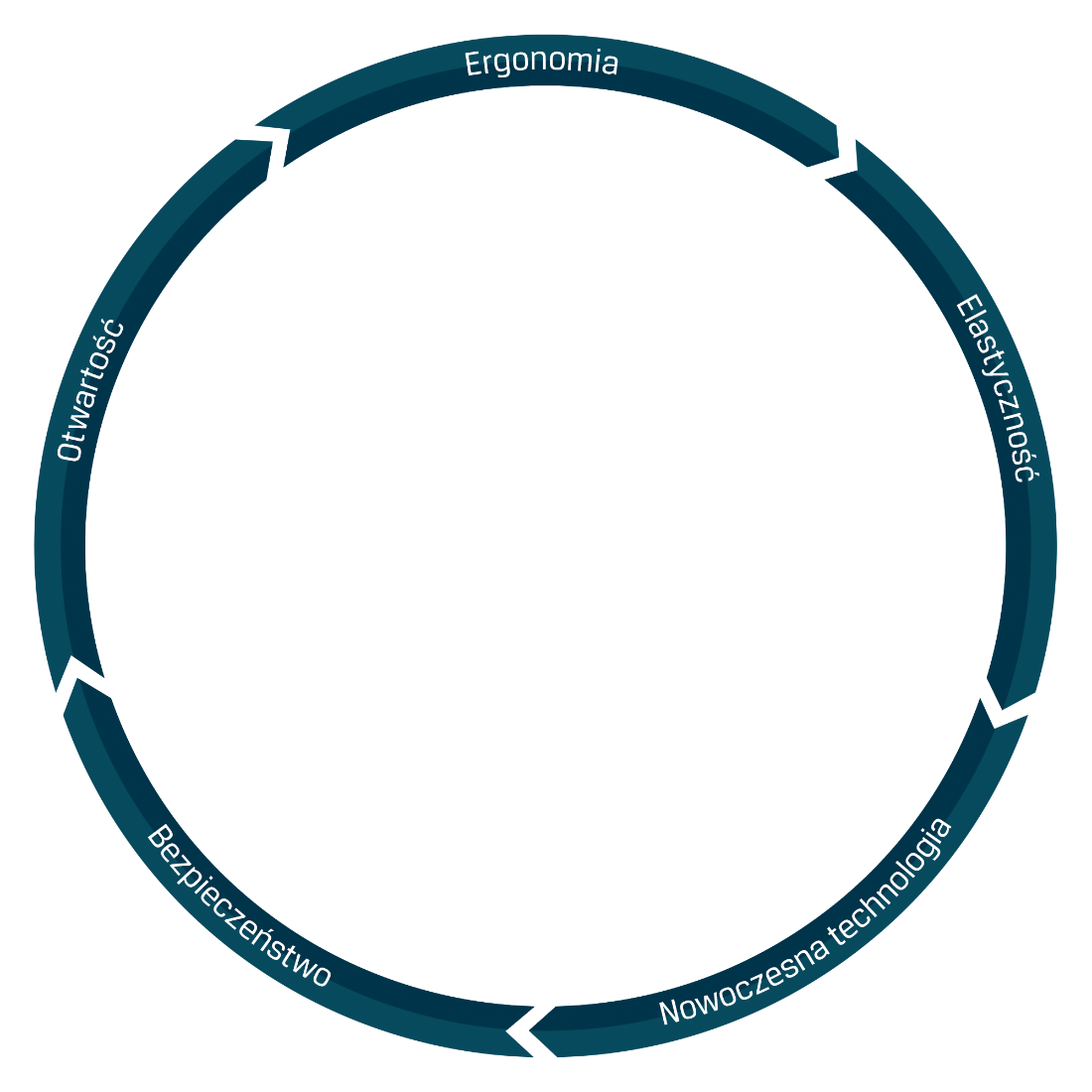 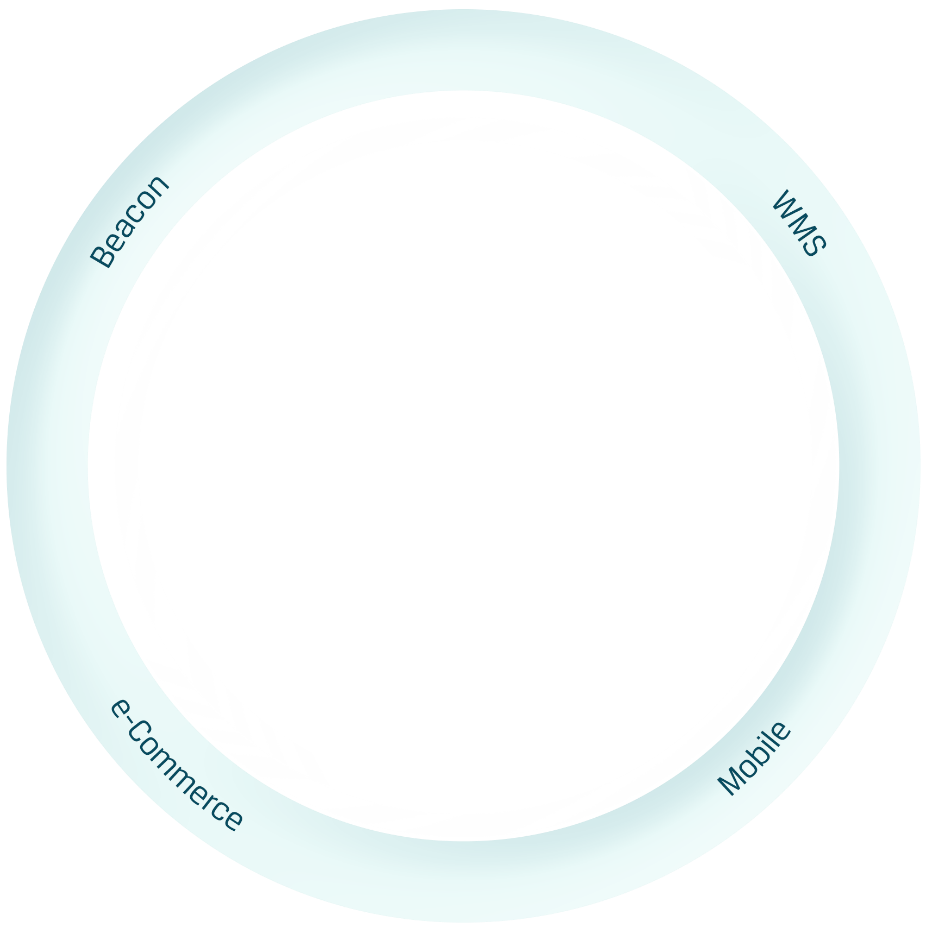 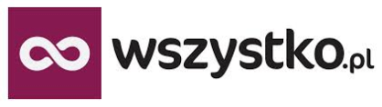 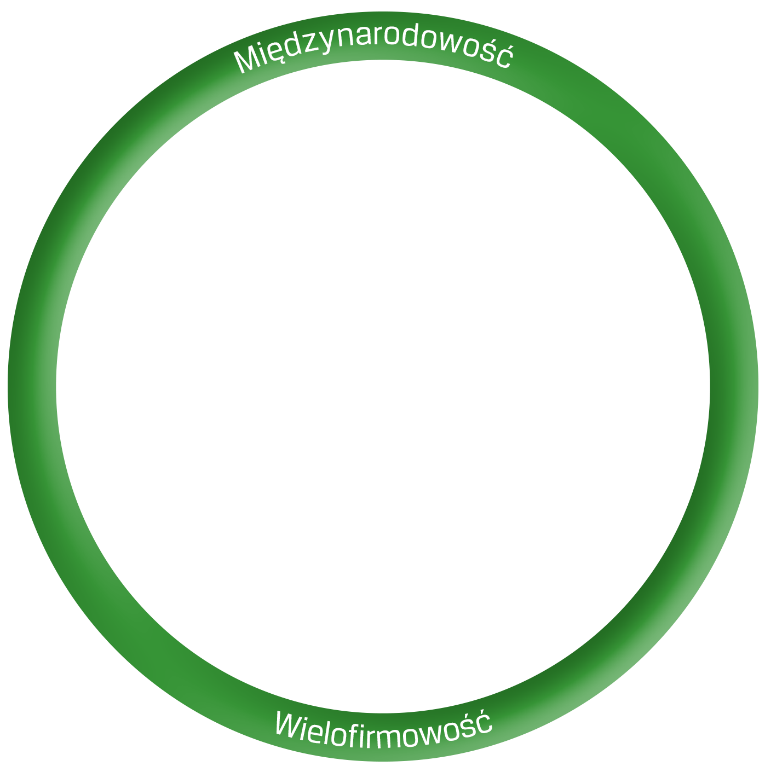 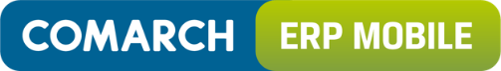 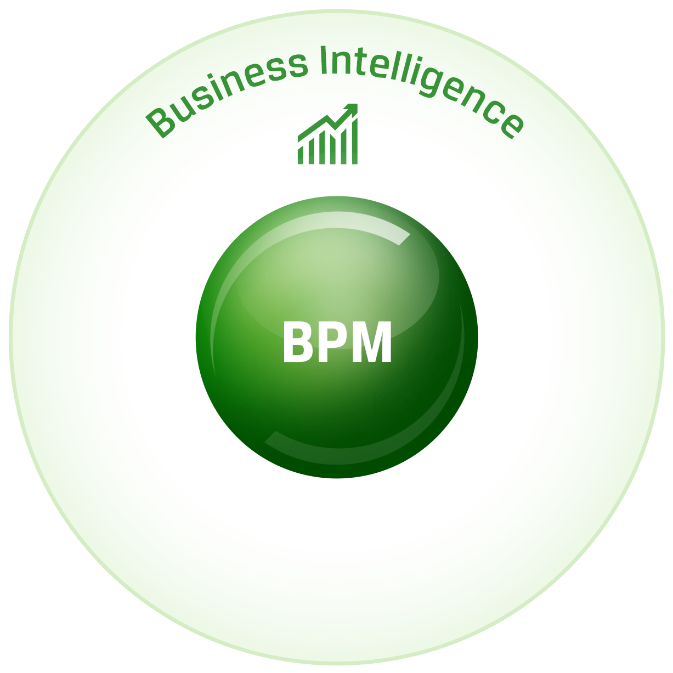 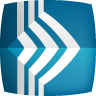 Comarch ERP
e-Sklep
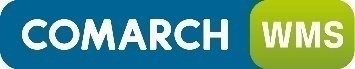 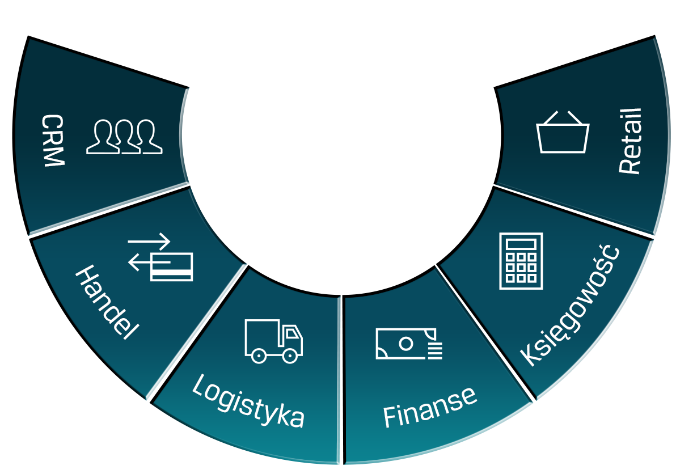 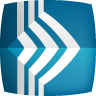 Comarch ERP 
Pulpit Kontrahenta
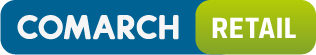 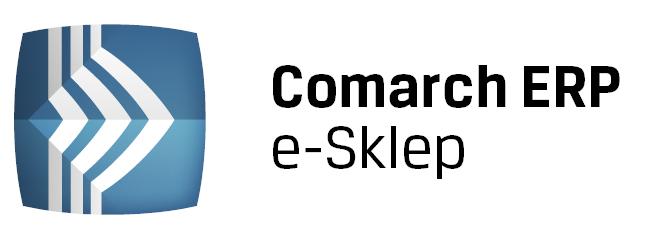 NOWOCZESNY SKLEP INTERNETOWY, SKUTECZNA SPRZEDAŻ I PROMOCJA W INTERNECIE
Integracja z systemami ERP
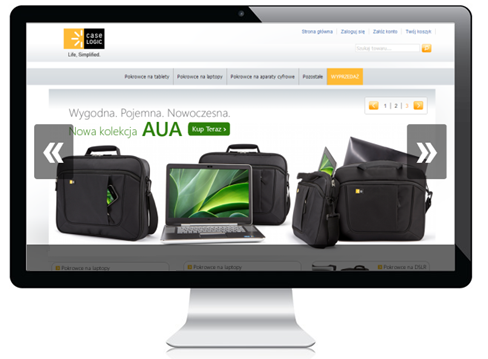 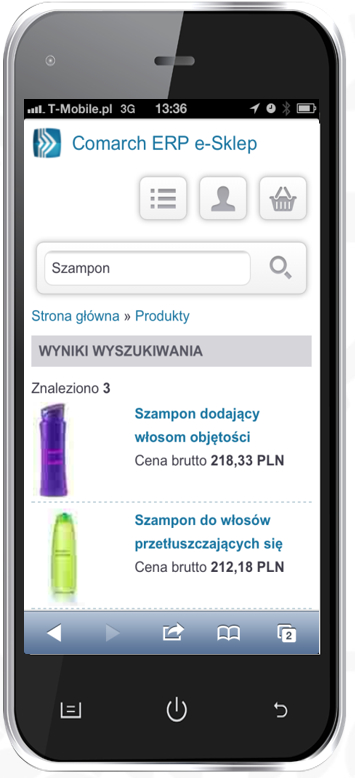 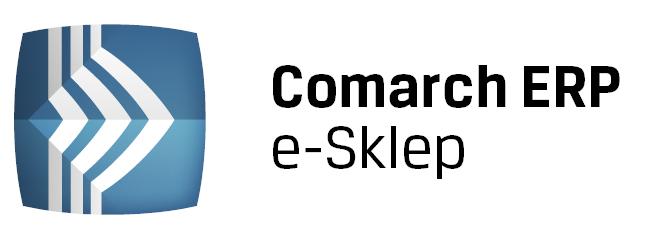 FUNKCJONALNOŚĆ
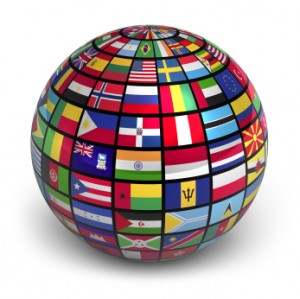 wielowalutowość i wielojęzyczność
wielocechowość produktów
zestawy promocyjne
rabaty, kupony rabatowe
powiadomienia SMS
pozycjonowanie
wbudowane narzędzia do raportowania, integracja z Google Analytics
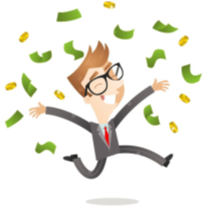 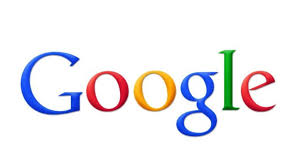 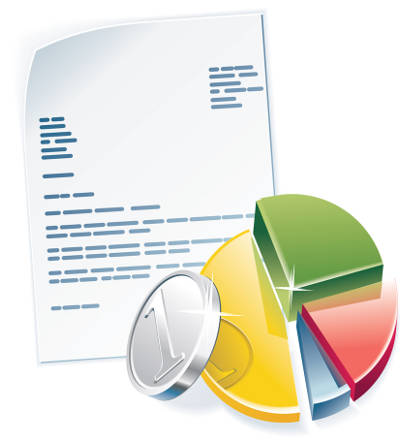 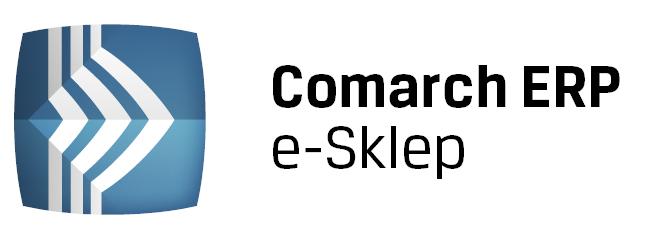 DOWOLNA MODYFIKACJA WYGLĄDU 
 SZABLONY GRAFICZNE
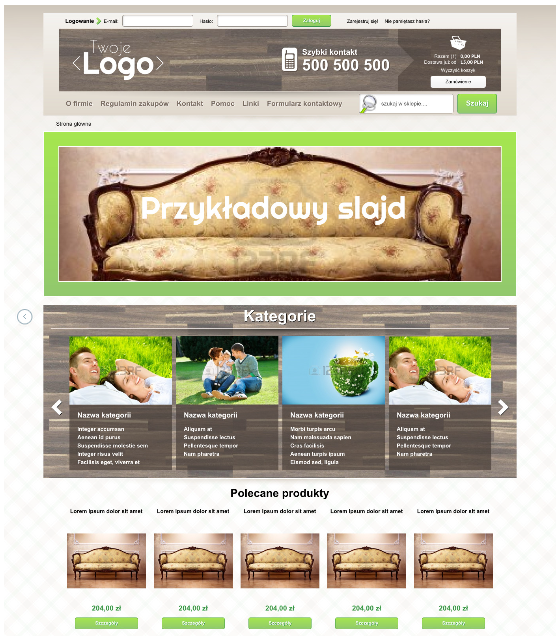 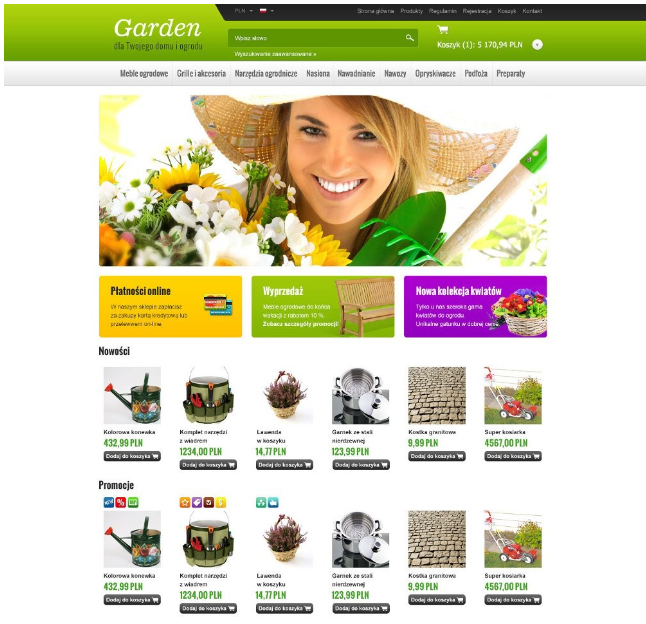 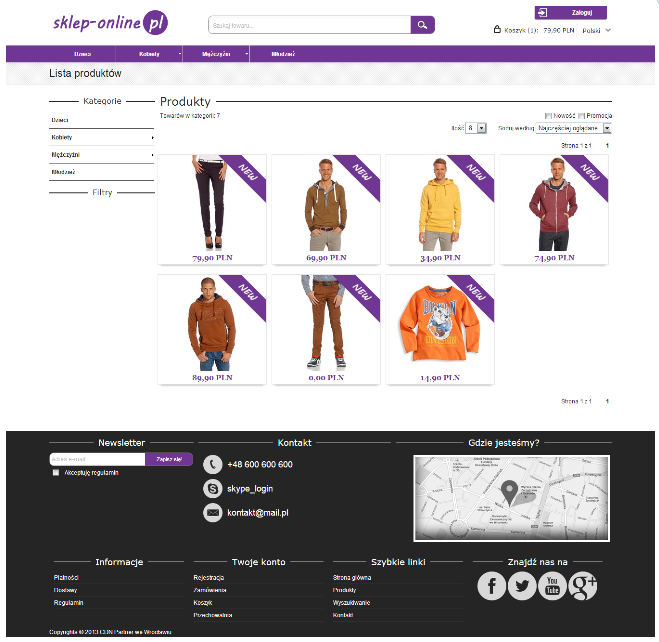 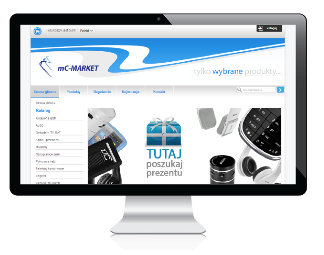 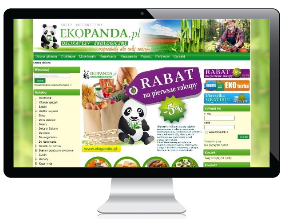 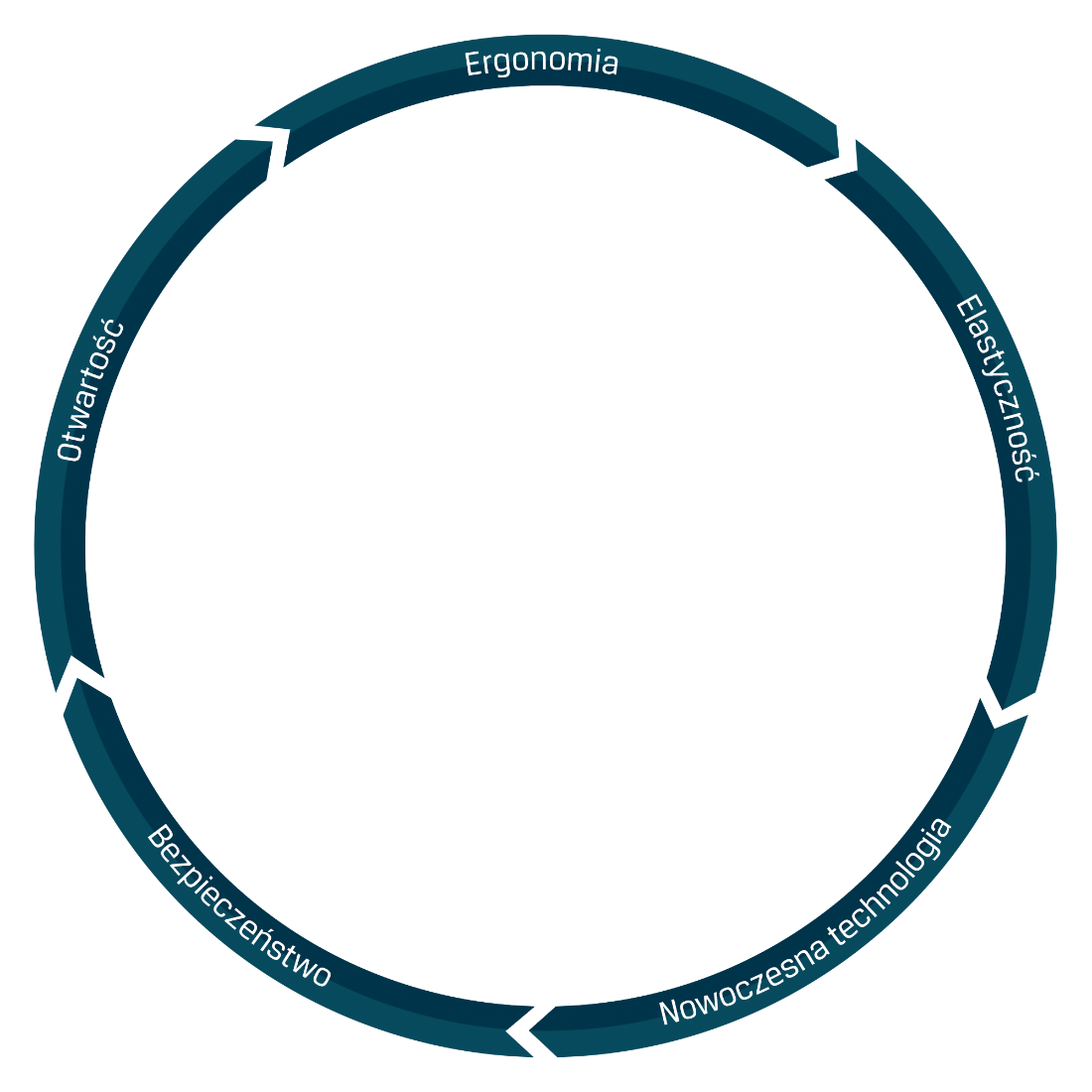 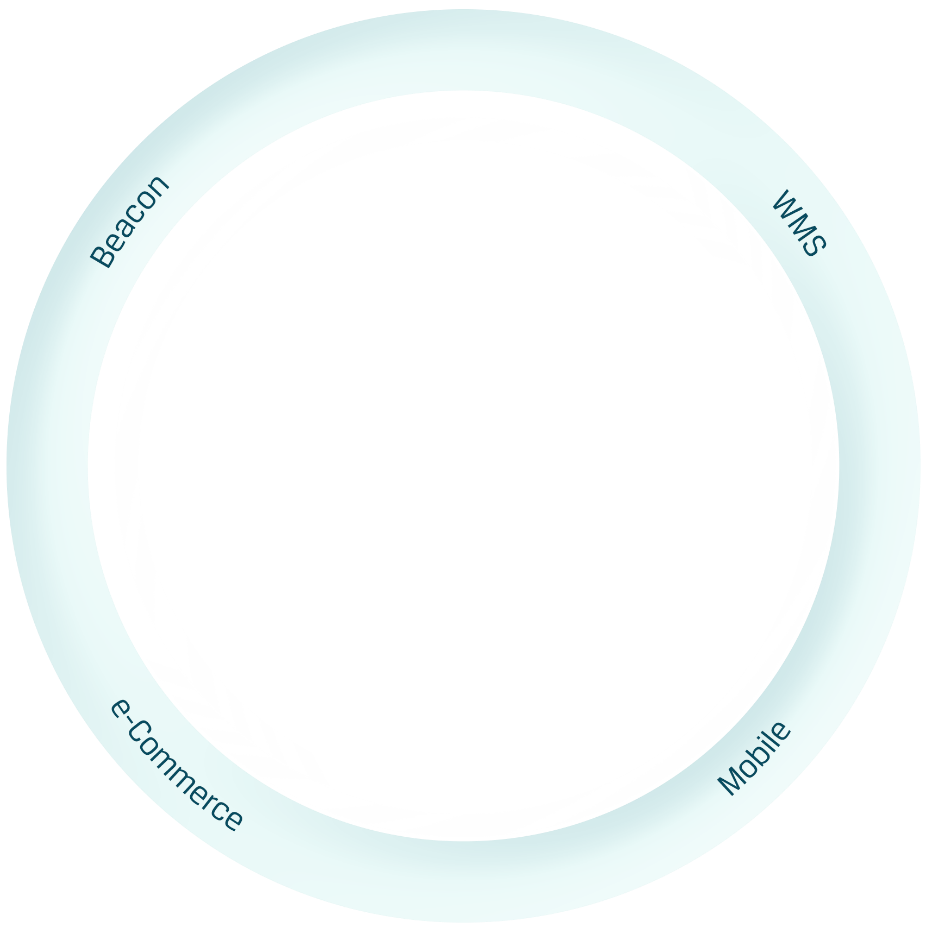 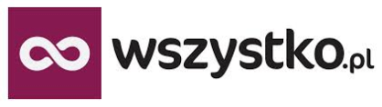 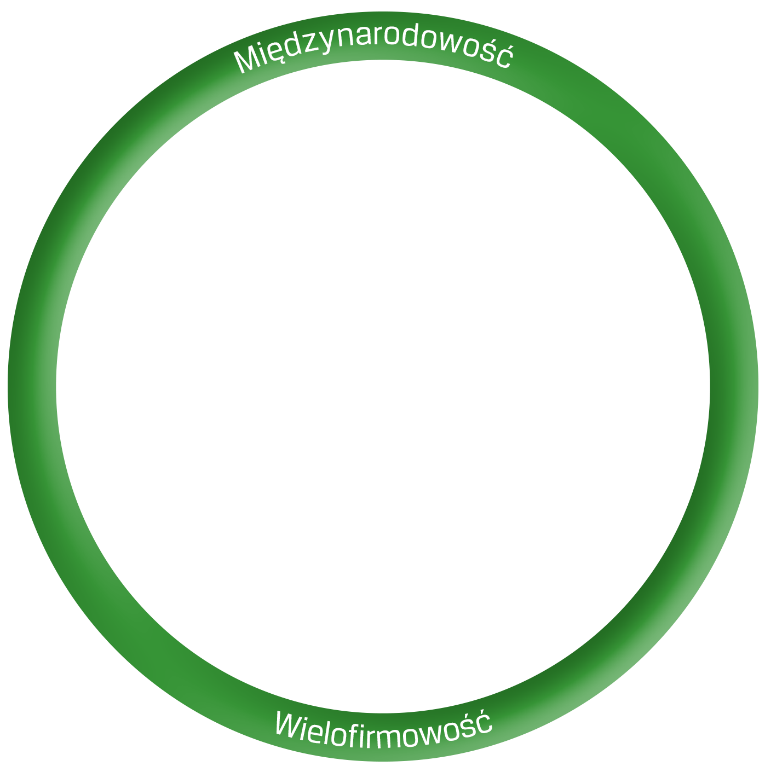 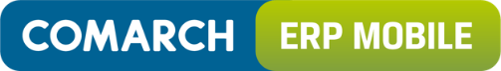 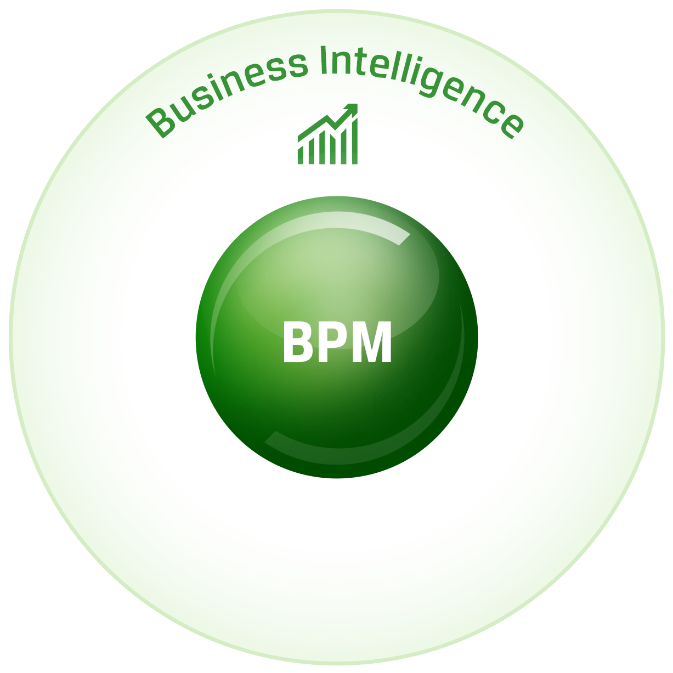 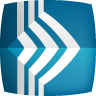 Comarch ERP
e-Sklep
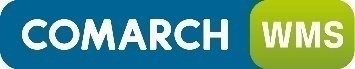 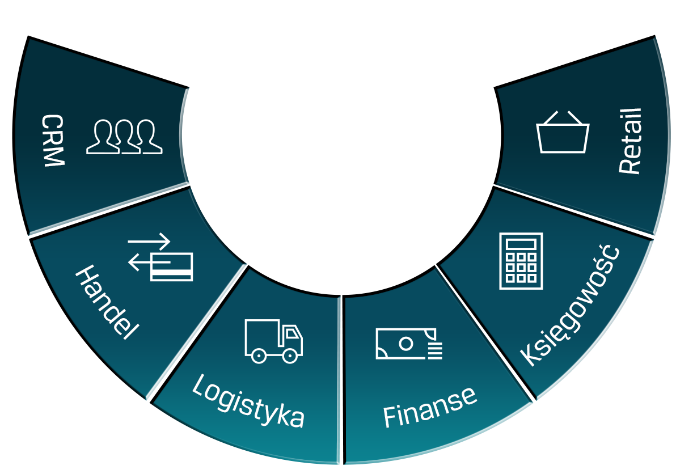 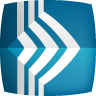 Comarch ERP 
Pulpit Kontrahenta
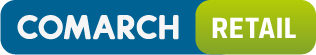 Pulpit Kontrahenta – innowacyjna platforma business to business (B2B)
Platforma B2B pozwalająca na zamawianie towarów przez Internet

Indywidualnie dopasowana informacja o ofercie, promocjach

Monitoring stanu zamówień i płatności

Zgłaszanie i podgląd stanu realizacji reklamacji

Różne wersje językowe
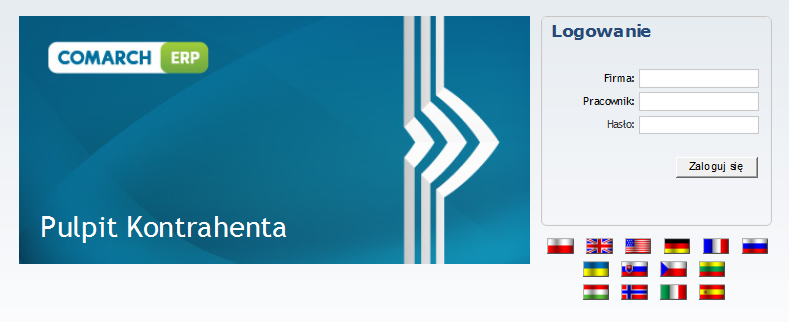 Pulpit Kontrahenta – działa na każdym typie urządzenia
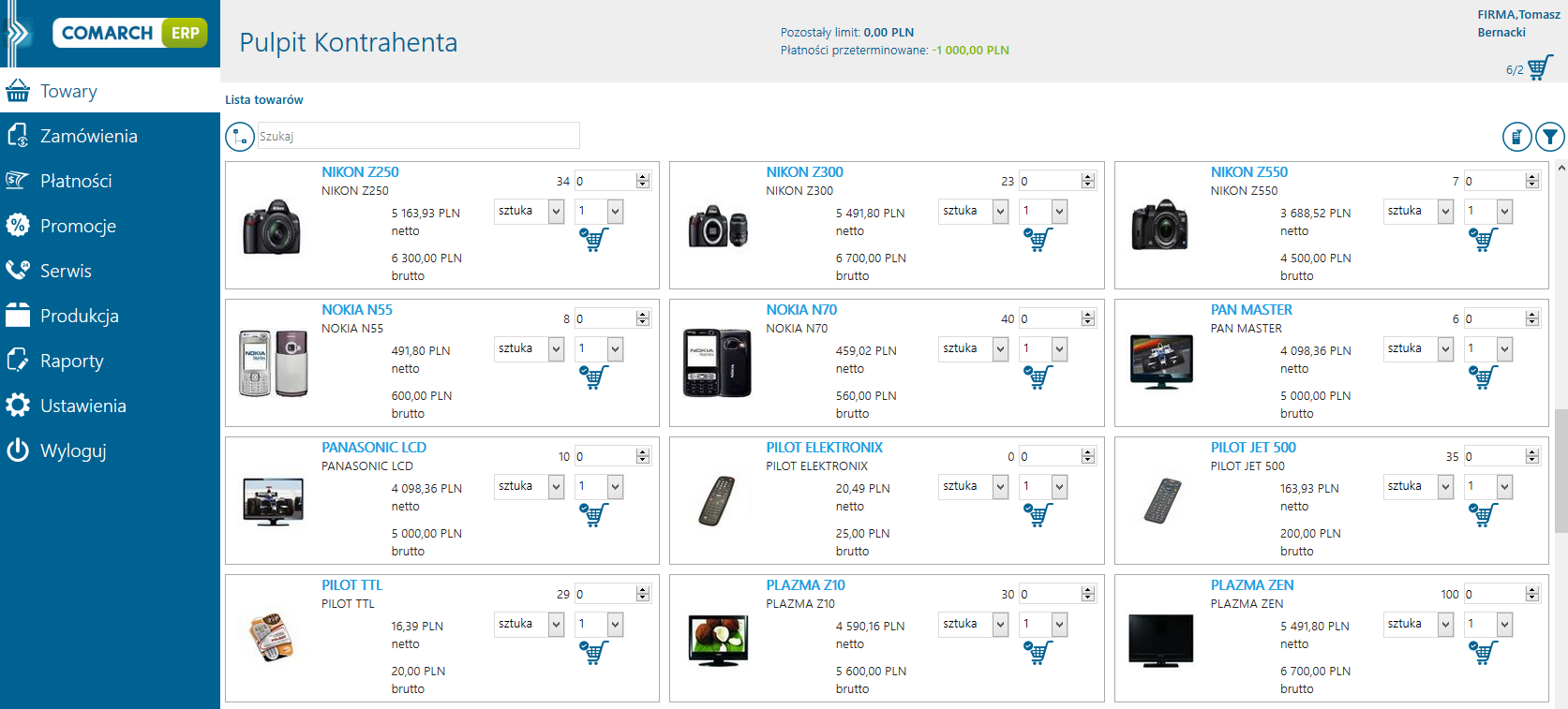 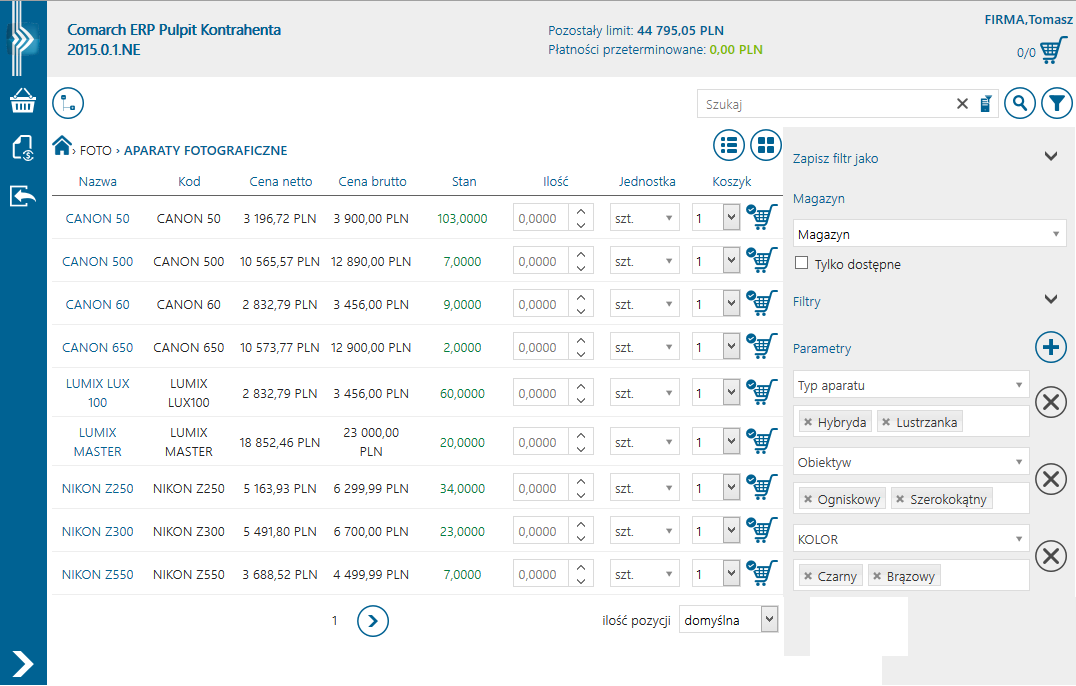 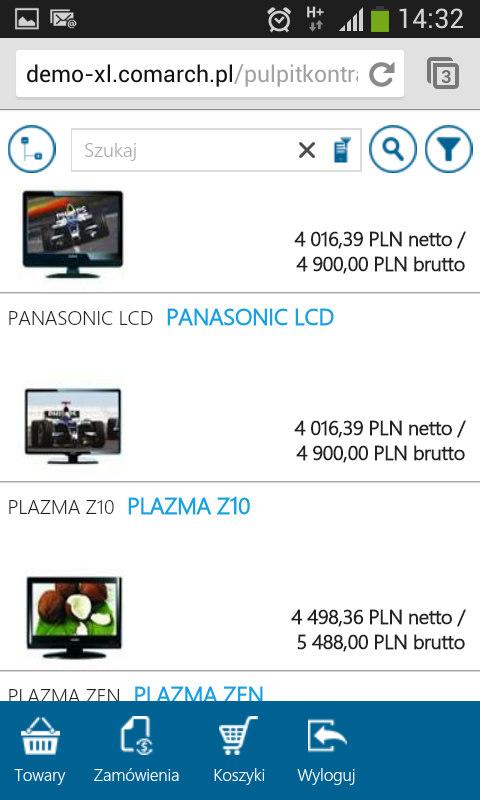 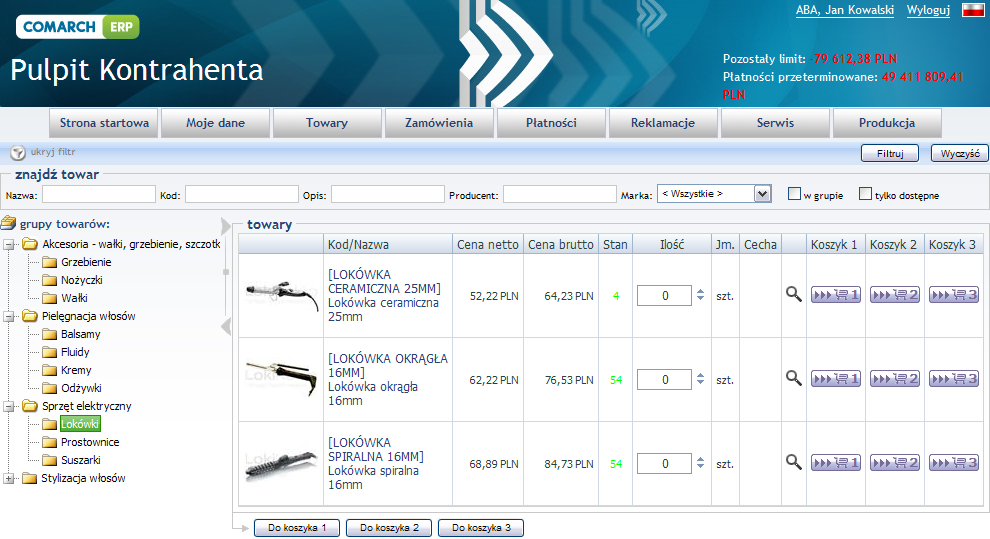 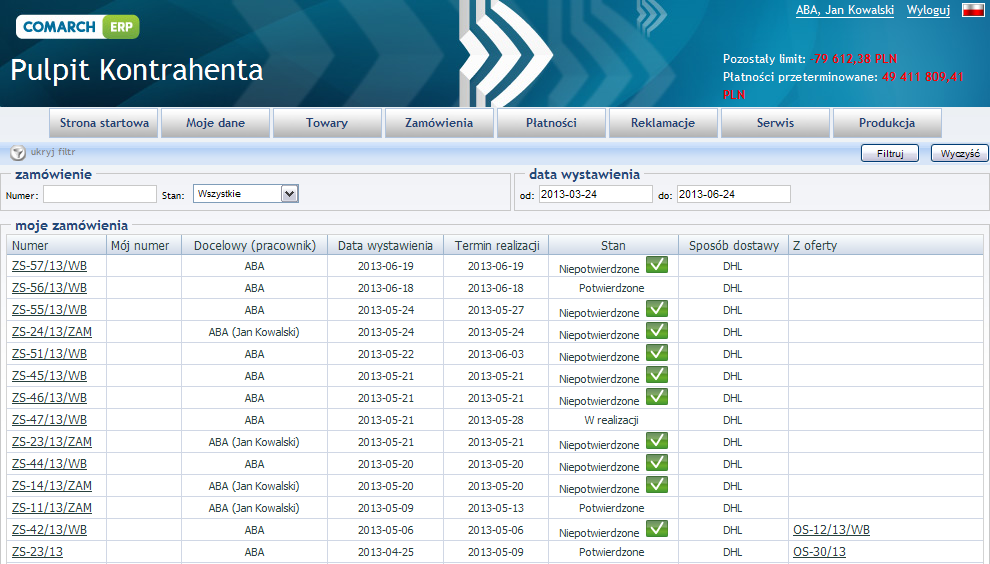 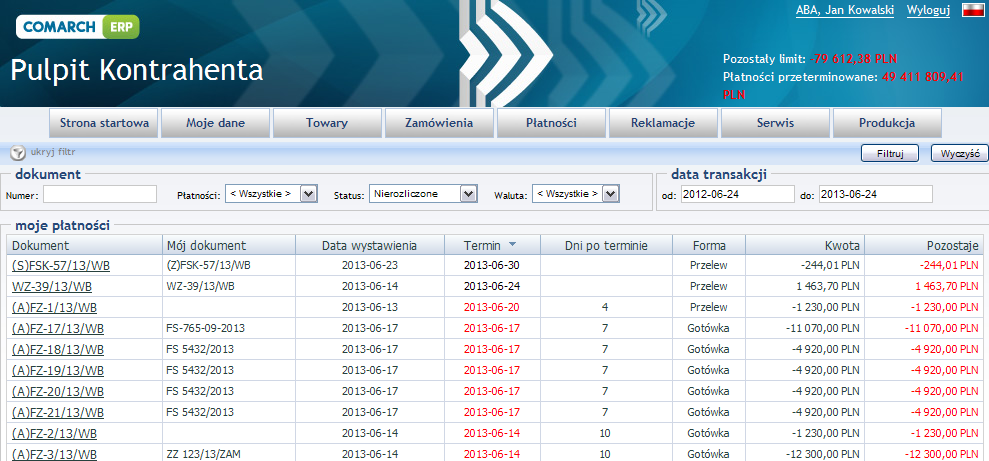 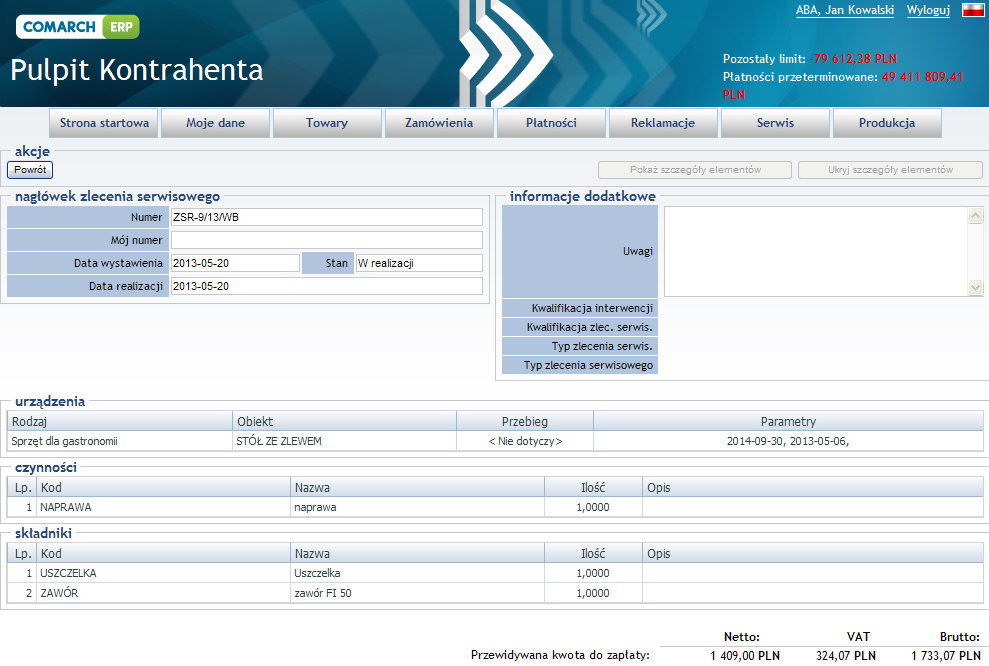 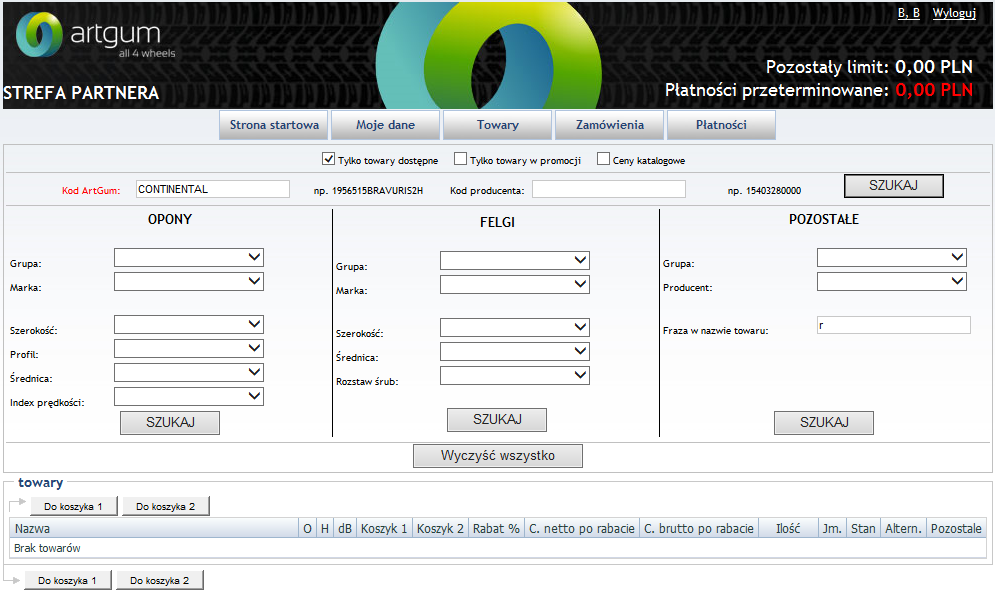 Dostęp do spersonalizowanej oferty – informacje o cenach, promocjach, ilościach magazynowych
Informacja nt. płatności, możliwość wydruku dokumentów
Lista zamówień wraz z informacją nt. statusu i czasu realizacji; możliwość akceptacji ofert  i wysyłki zapytań ofertowych
Wgląd klienta w listę zgłoszeń reklamacyjnych, serwisowych, opcjonalnie – również stopnia realizacji zleceń produkcyjnych
Duże możliwości w zakresie modyfikacji szaty graficznej oraz zmiany prezentowanych treści
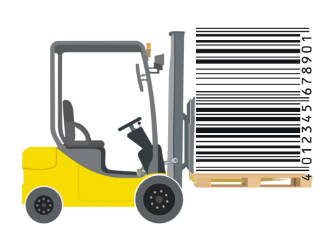 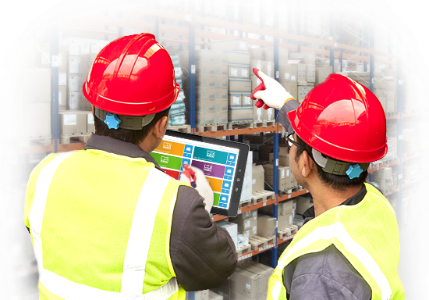 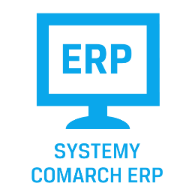 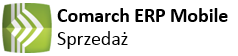 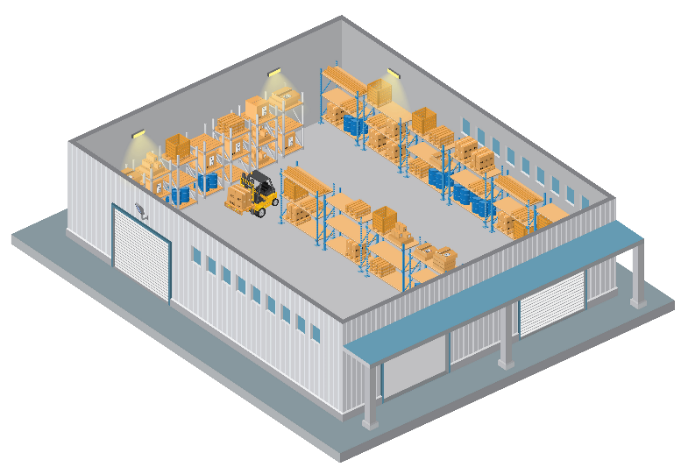 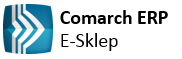 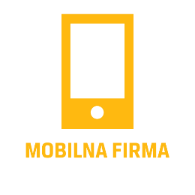 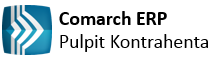 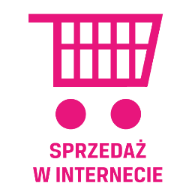 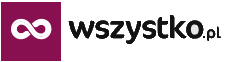 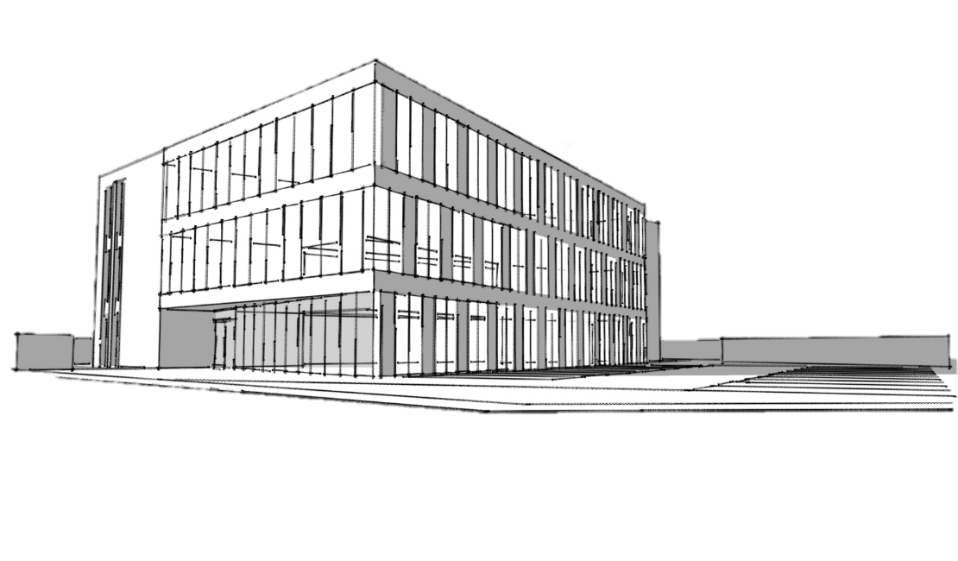 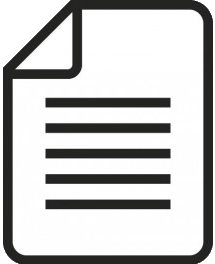 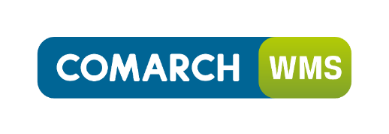 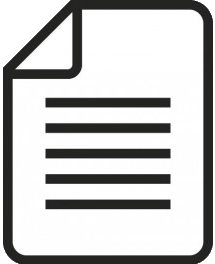 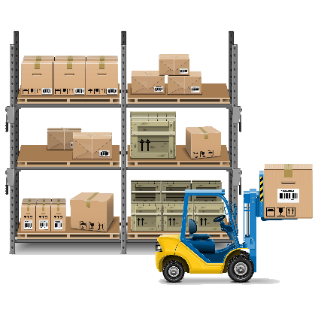 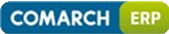 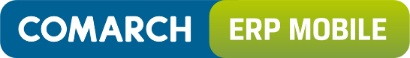 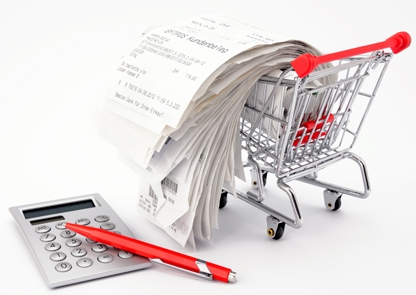 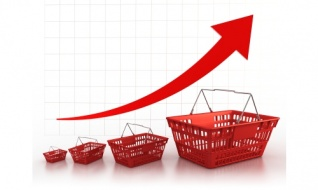 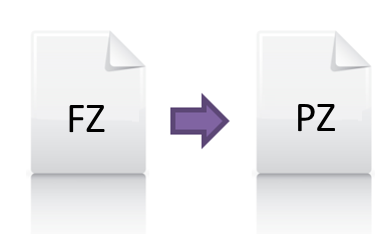 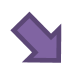 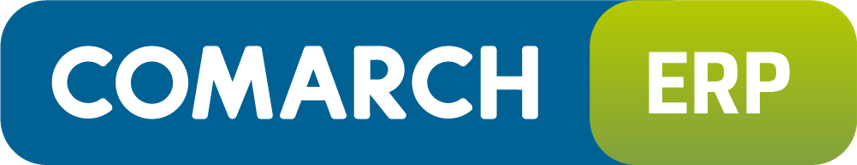 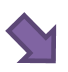 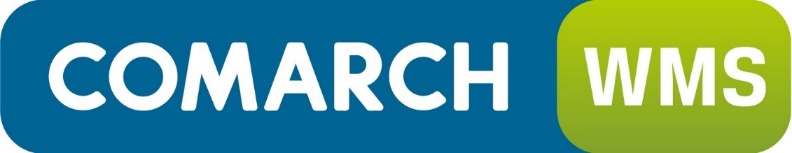 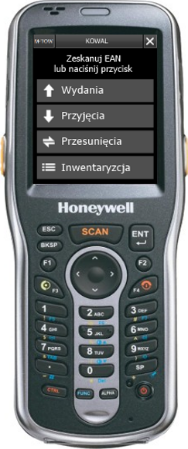 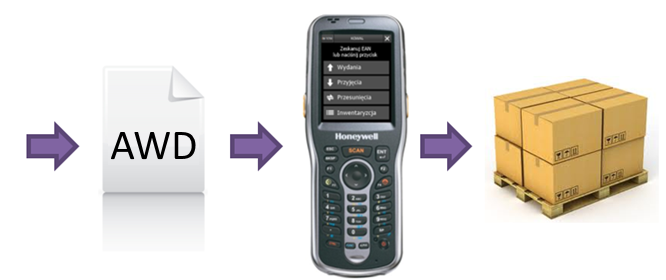 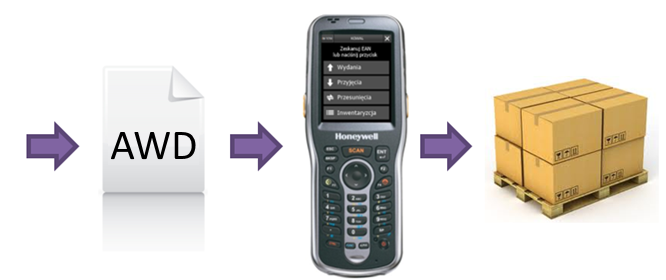 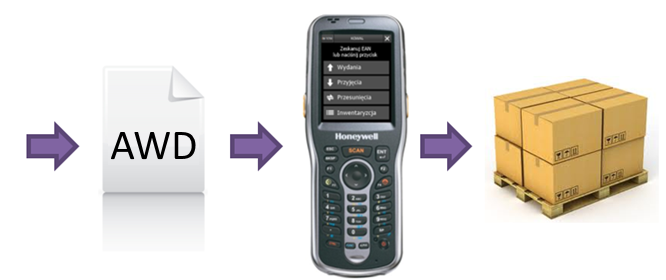 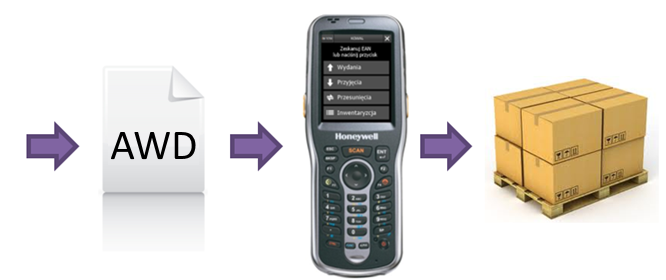 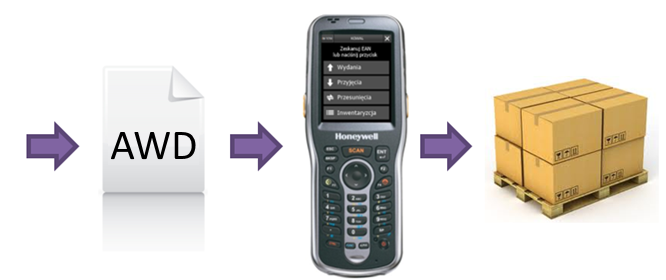 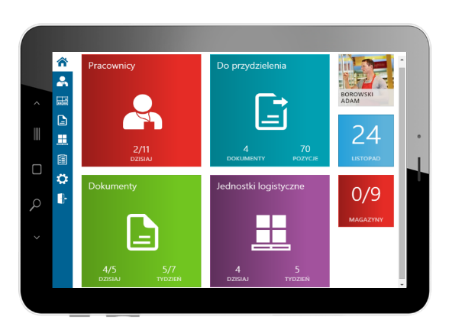 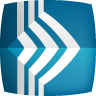 Comarch WMS
Zarządzanie
Tworzenie struktury magazynu
Strefy i położenia
Definiowanie zakresu, wymiarów, parametrów
Prezentowanie stanów towarów na położeniach
Monitorowanie pracy magazynierów
Przypisywanie dyspozycji magazynowych
Weryfikowanie aktualnego obciążenia 
Monitorowanie postępu realizacji
Ranking pracowników
Obsługa nośników, np. palet
Praca z dowolnego urządzenia
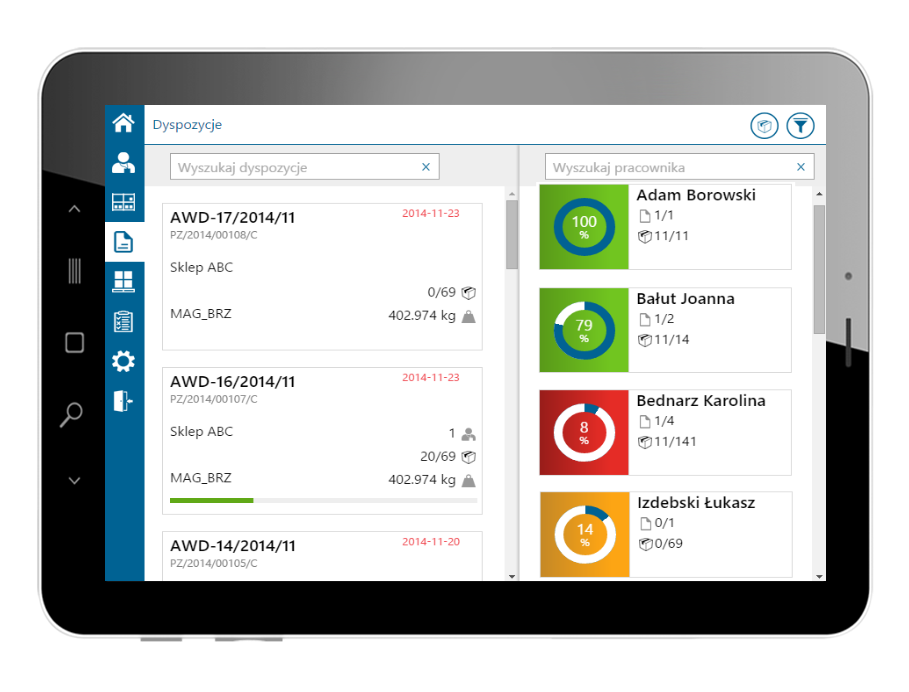 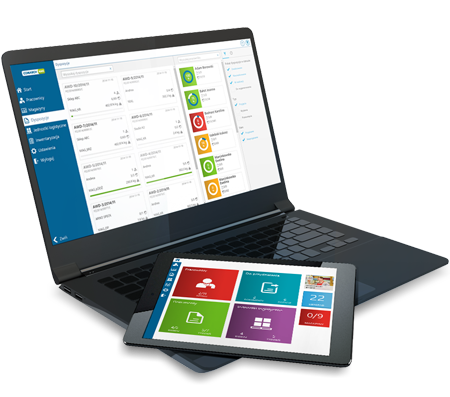 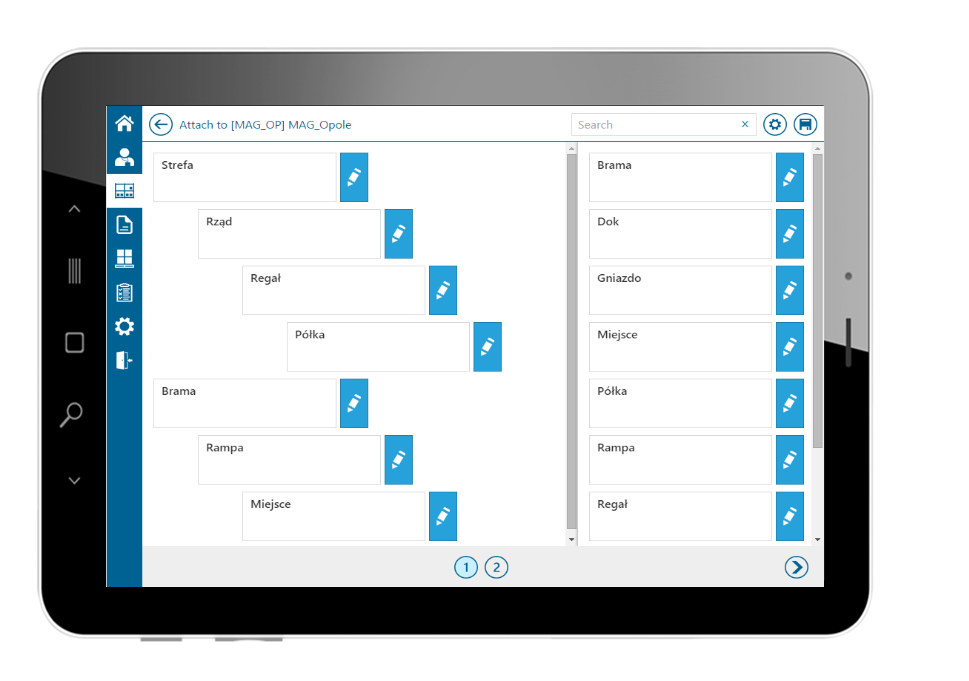 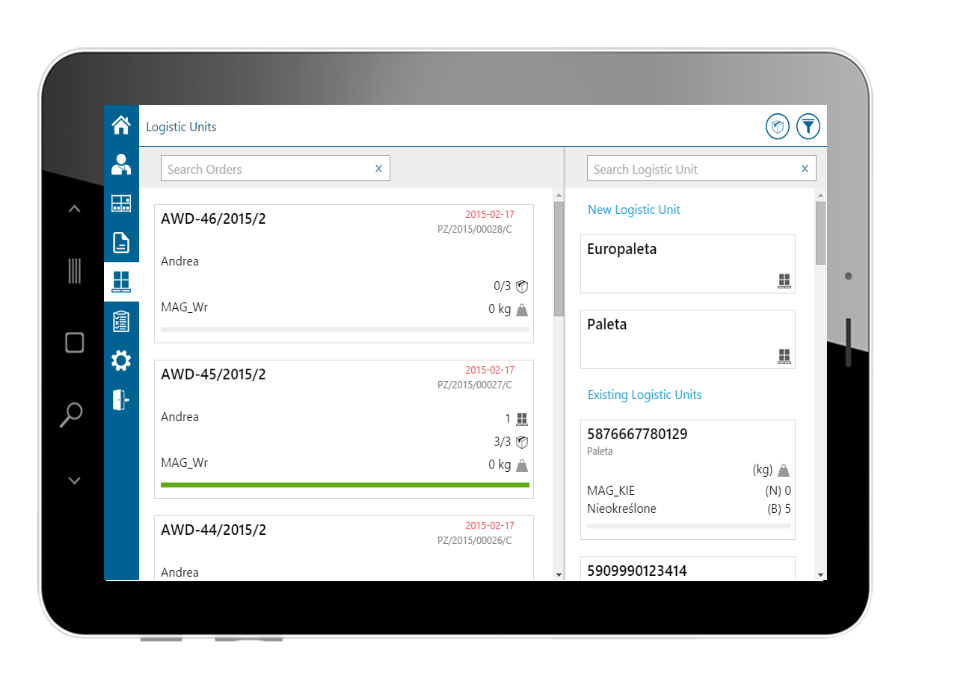 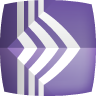 Comarch WMS
Magazynier
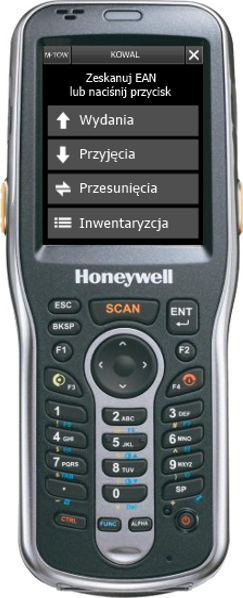 Obsługa dyspozycji – przyjęcia, wydania, przesunięcia
Generowanie dokumentów magazynowych i dodawanie  dokumentów „z ręki”
Obsługa inwentaryzacji za pomocą odczytów
Podgląd kart kontrahentów, towarów
Weryfikacja stopnia (procentu) realizacji dyspozycji
Obsługa nośników, np. palet
Elastyczne dostosowanie do potrzeb Klienta
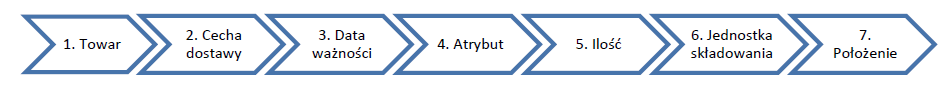 Domyślna ilość 1
definiowanie kroków realizacji dyspozycji
modyfikacja wyświetlanych treści w komunikatach
procedury i funkcje SQL
interfejs aplikacji
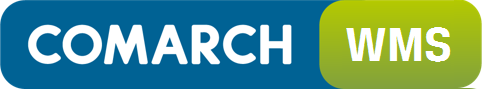 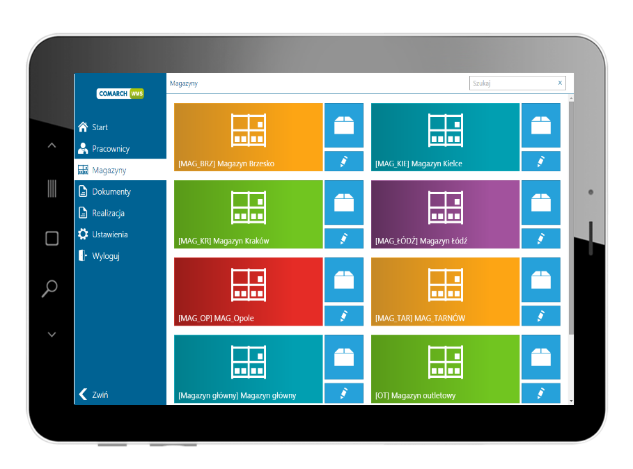 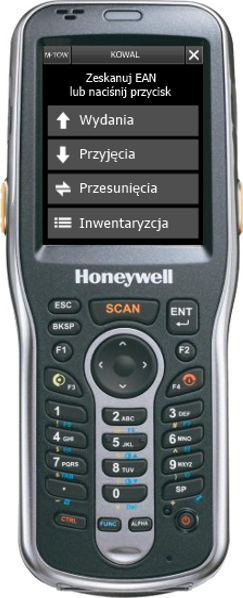 Oszczędność czasu
Ograniczenie kosztów
Eliminowanie pomyłek i błędów
Brak papierologii
Szybsze wdrożenie nowego pracownika
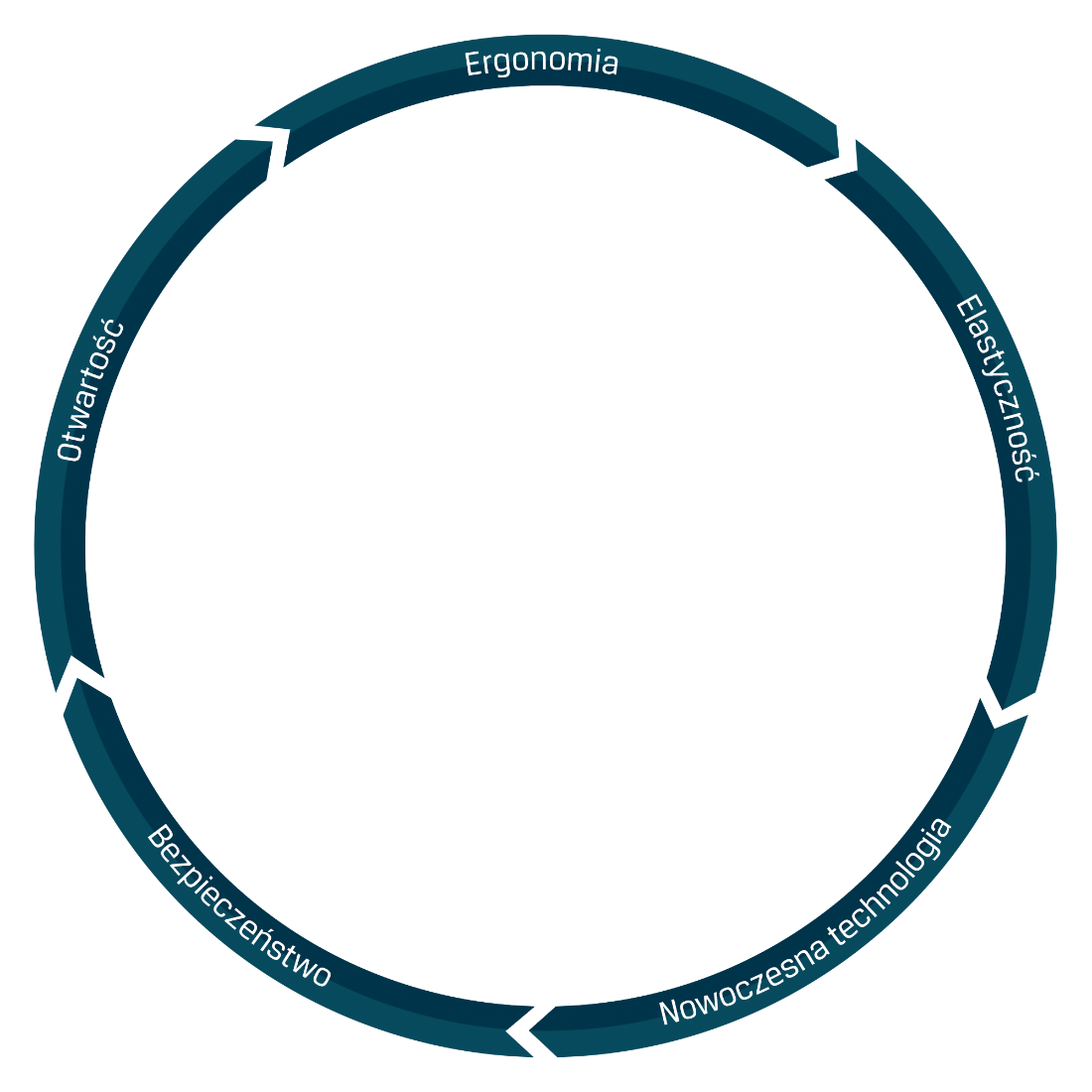 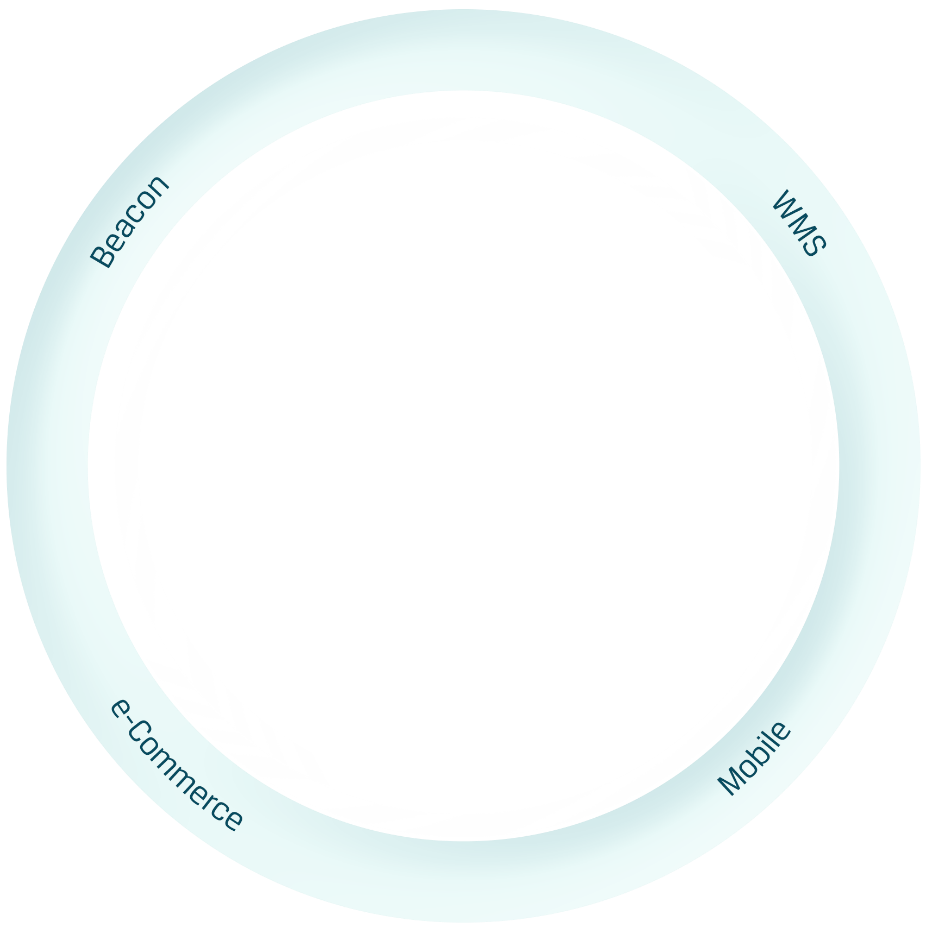 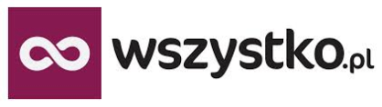 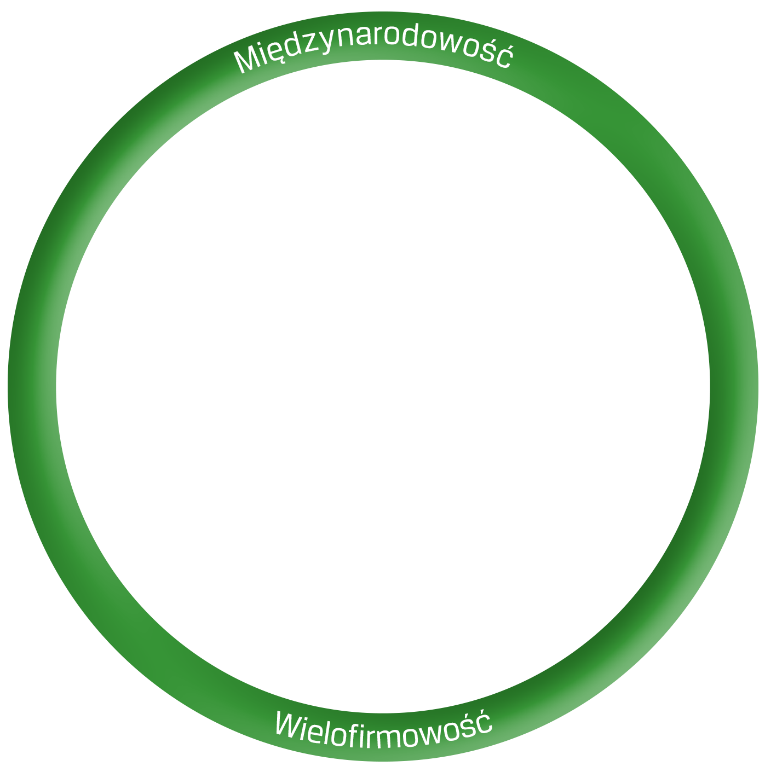 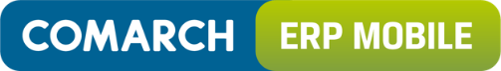 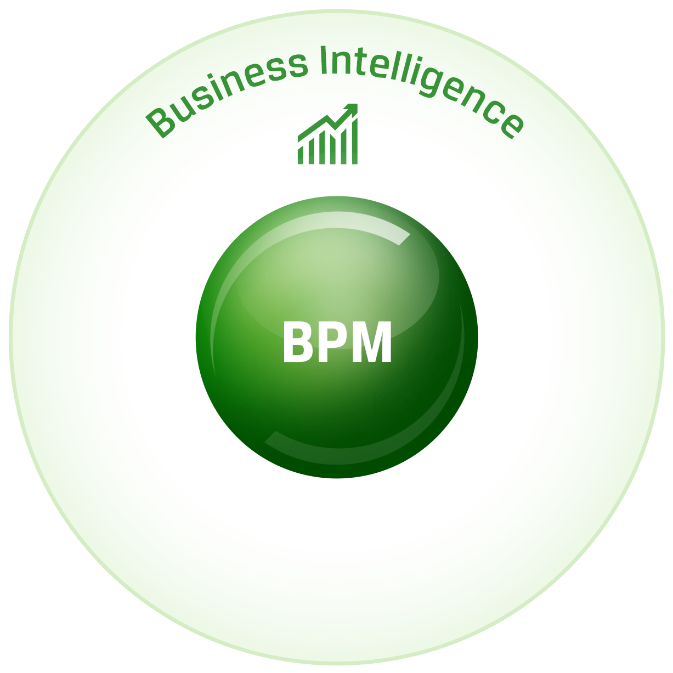 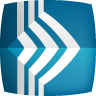 Comarch ERP
e-Sklep
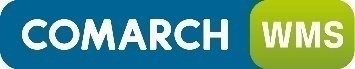 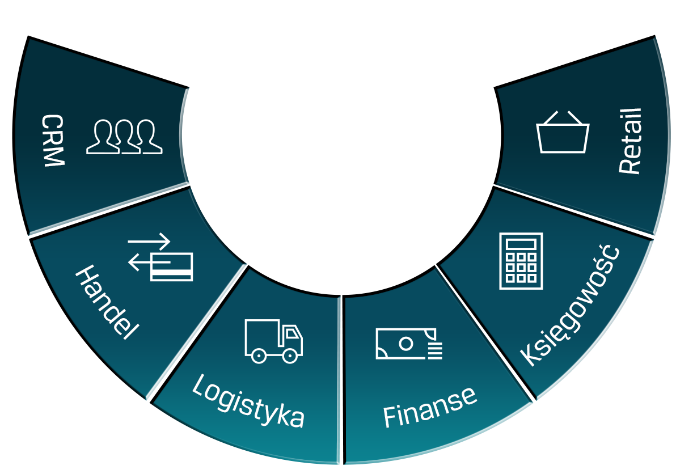 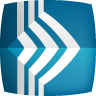 Comarch ERP 
Pulpit Kontrahenta
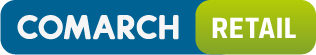 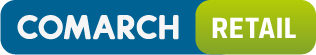 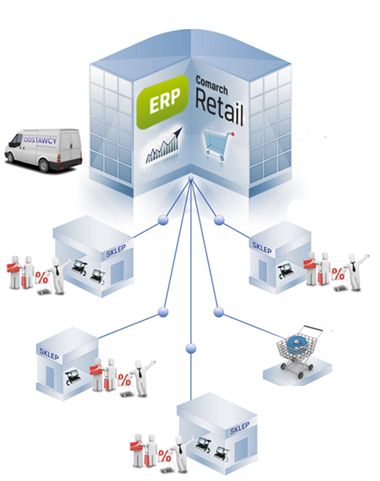 Centrala
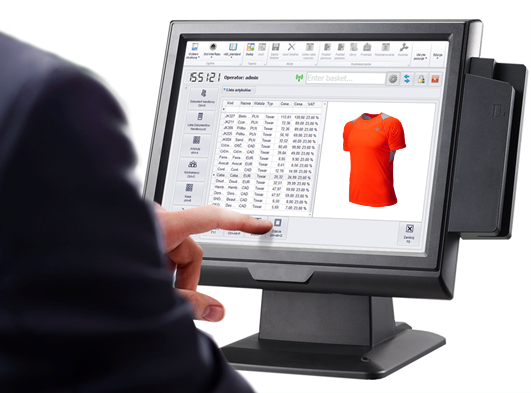 BackOffice
Point Of Sale
Struktura sprzedaży
Sklep
Comarch Retail POS
Comarch Retail POS
Mobile
e-Sklep
Wszystko.pl
Pulpit Kontrahenta
Comarch Retail BackOffice
Comarch Retail POS
?
Sklep
Comarch ERP Altum
Sklep
Sklep
Jak działa Comarch beacon?
Bluetooth
Internet
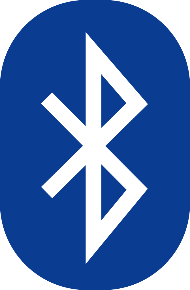 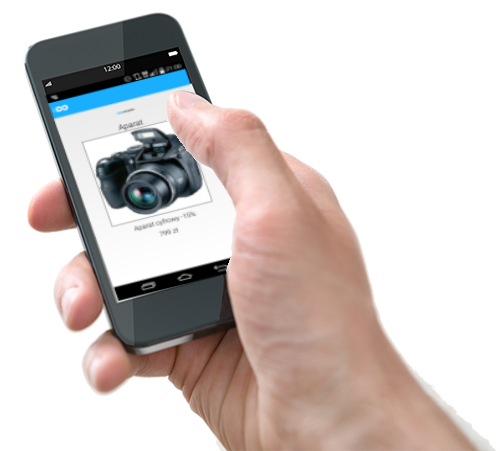 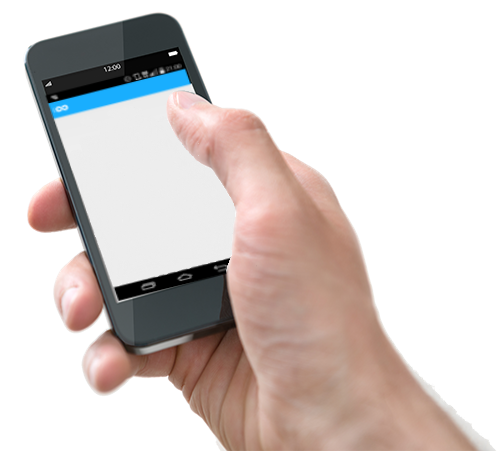 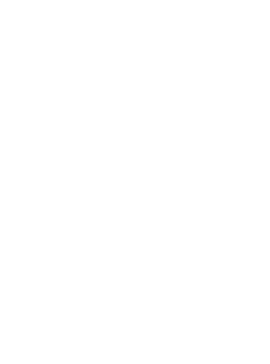 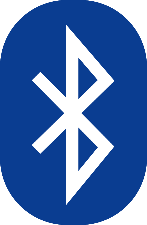 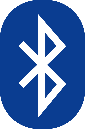 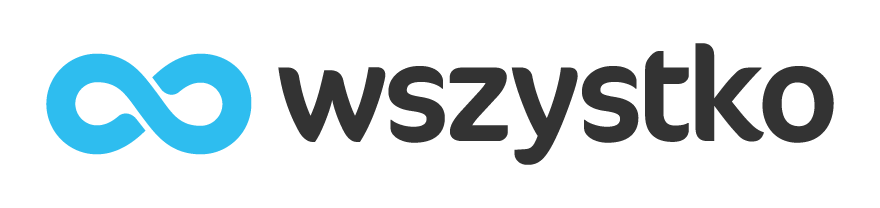 Perspektywa Klienta
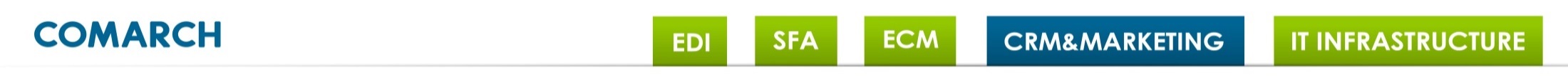 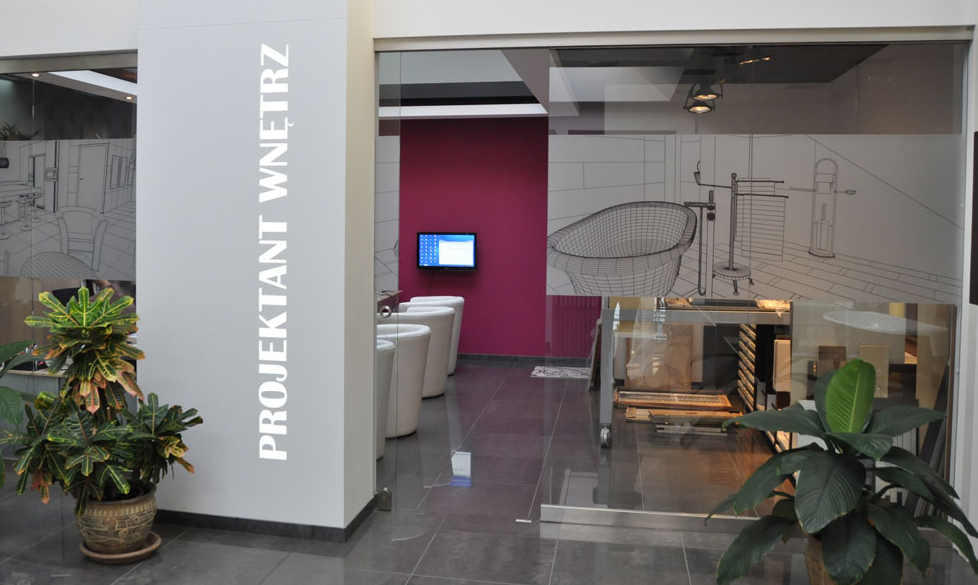 „Stwórz niepowtarzalną kuchnię 
za pomocą naszej usługi druku cyfrowego na płytkach ceramicznych! Miłego dnia!”
„Specjalna oferta na kolekcję ceramiki 
– przez najbliższą godzinę przecena do 50%”
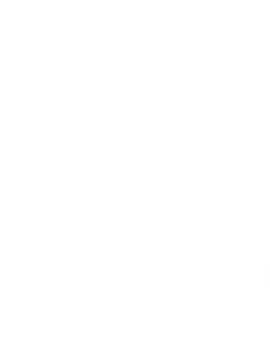 „Trendy stale się zmieniają. Skorzystaj z darmowej porady naszego projektanta i zadziw łazienką swoich znajomych.
„Dziś dzień kobiet. Życzymy wszystkiego najlepszego 
i samych sukcesów!”
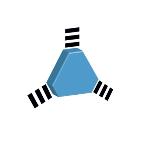 Perspektywa właściciela
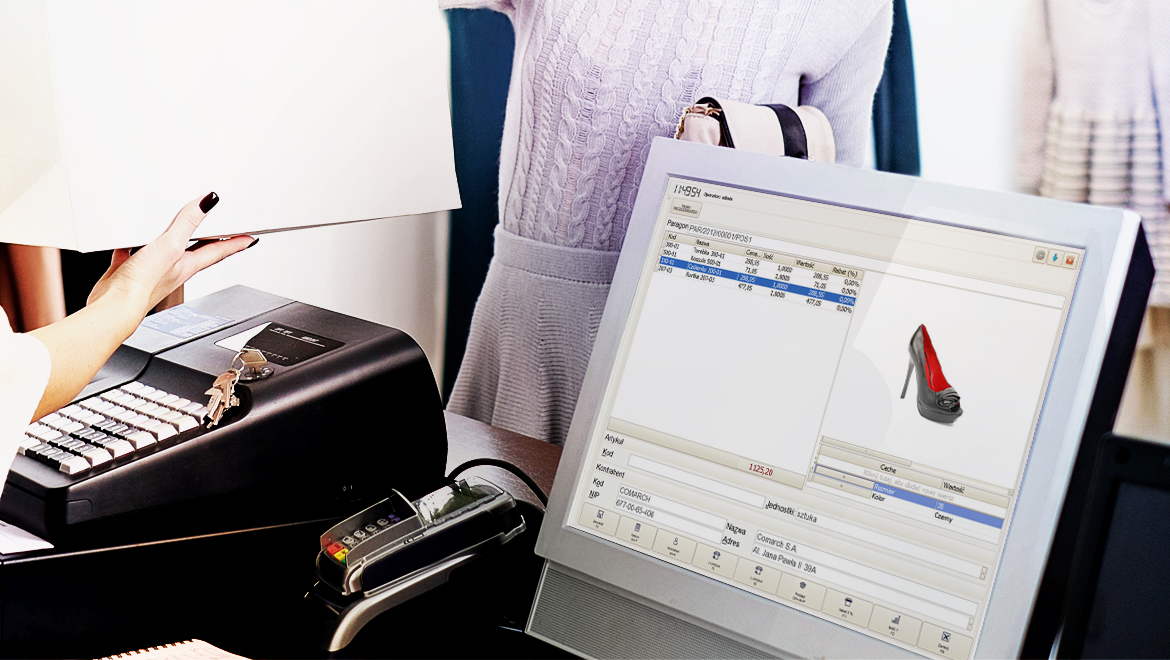 „Pani Anna może skorzystać z darmowej porady konsultanta. Zaproponuj jej rezerwację terminu„
„Do salonu weszła Pani Anna Kowalska.”
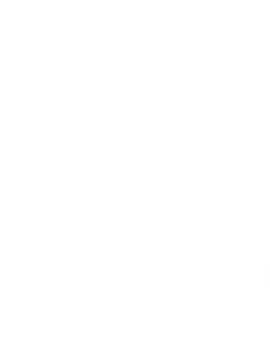 „To kolejna wizyta Pani Anny w naszym salonie. Zapytaj o jej potrzeby!”
„Pani Anna podczas ostatniej wizyty przeglądała dodatkowe informacje o kolekcji Inestini. Zapytaj czy przypadła jej do gustu.”
„Pani Anna najdłużej oglądała szpilki Amartino. Zapytaj o opinię.”
Perspektywa właściciela – Analizy ruchu
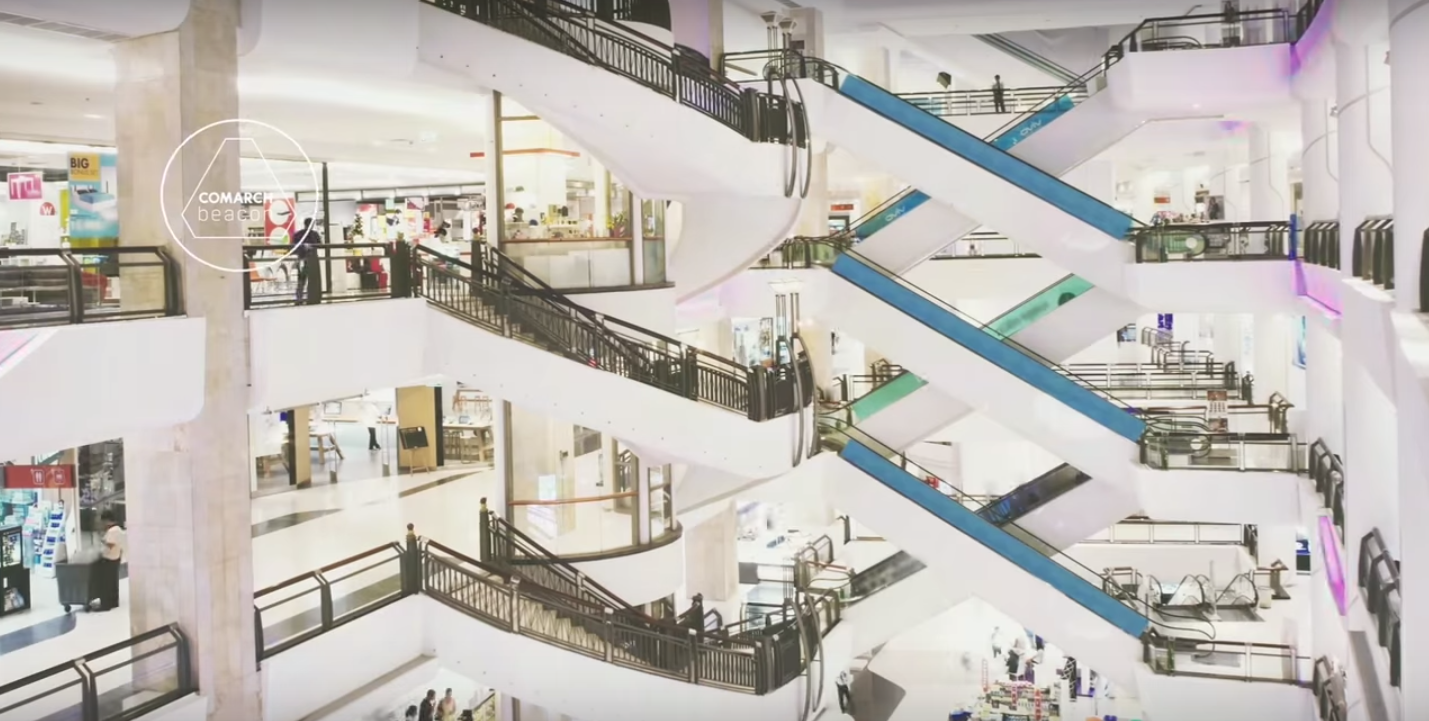 Ile osób przechodzi obok salonu
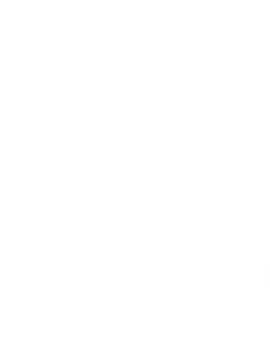 Konwersja (jaki % wchodzi do salonu)
Ile czasu Klienci spędzają w poszczególnych miejscach salonu
Analizy ruchu
Perspektywa właściciela – Analizy ruchu
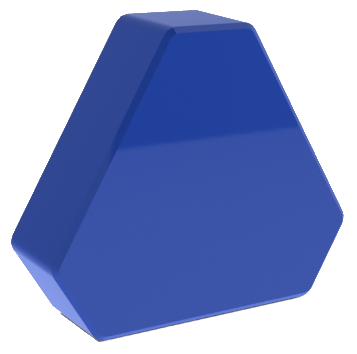 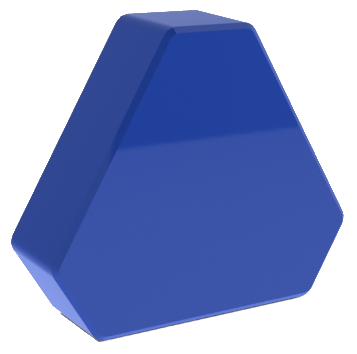 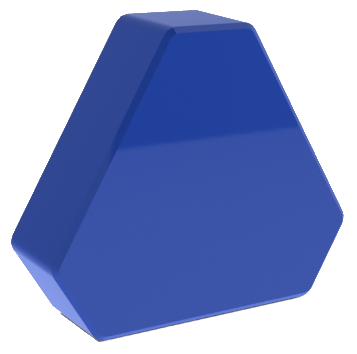 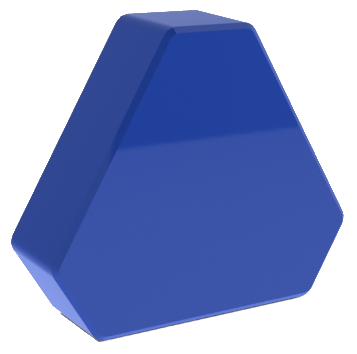 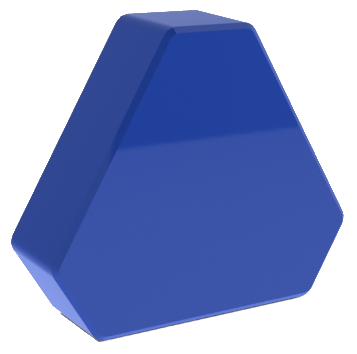 CZYM KLIENT BYŁ ZAINTERESOWANY
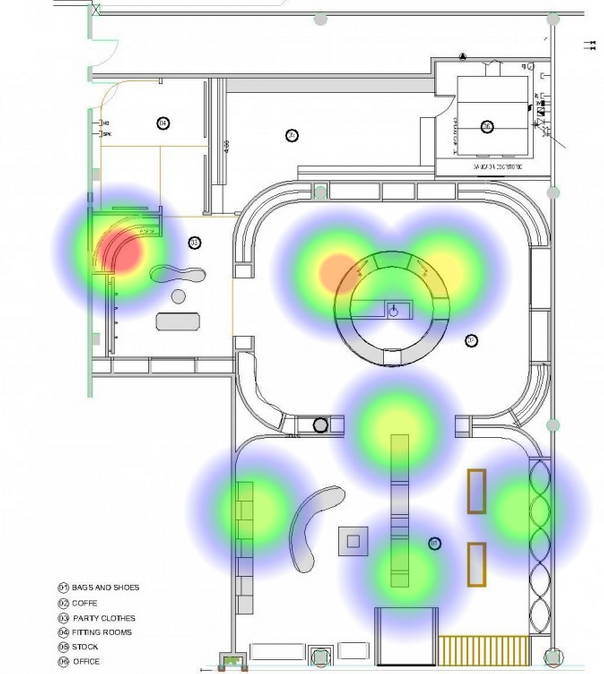 ILE CZASU SPĘDZIŁ W SKLEPIE
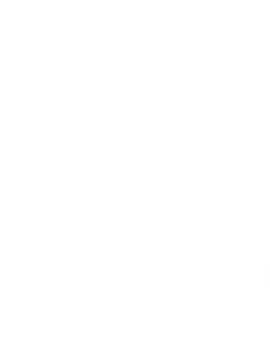 JAKA BYŁA DROGA KLIENTA W SKLEPIE
CO PRZYCIĄGNĘŁO KLIENTA JAKO PIERWSZE
CZY BYŁ W PRZYMIERZALNI/ JAKIE PODEJMOWAŁ AKCJE
Rozwiązania IT wspierające konkurencyjność przedsiębiorstwa powinny mieć:
bogatą ofertę sprzedażową
zintegrowane rozwiązania
zastosowanie w centrali oraz poza nią
elastyczność dostosowywania się do Klienta
dostęp do danych z możliwością analizy
przyjazny interfejs oraz intuicyjność w działaniu
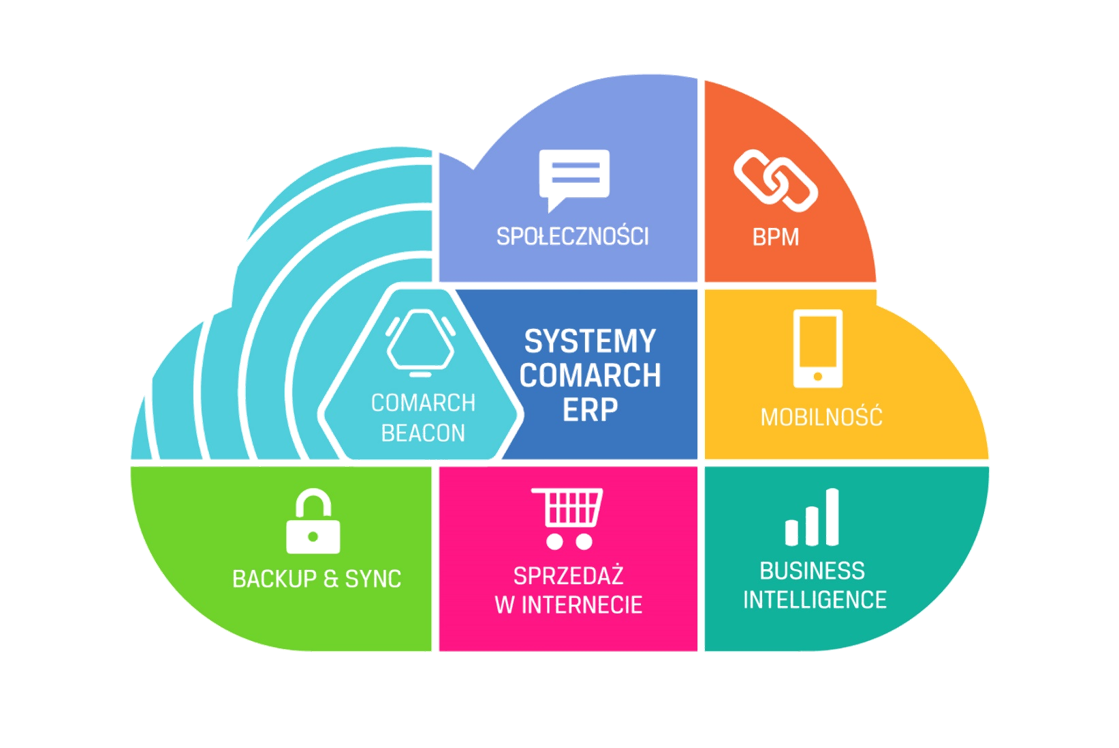 Dziękuję za uwagę
Witold Podgórski

witold.podgorski@comarch.pl
Częstochowa 24.11.2015